Foundational Principle : Single Photoelectron Response 
Modeling & Feasibility studies
Journées 2024 de l'atelier détecteurs gazeux
Thursday, 21st March 2024
GANIL
Alexandra Kallitsopoulou, Thomas PapaevangelouPhD Candidate CEA/IRFU/Université Paris – Saclay
On behalf of PICOSEC Micromegas Collaboration
Outline
Introduction to the PICOSEC Micromegas technology 
Modeling the Timing characteristics
Feasibility studies using alternative digitizers
Conclusions
Journées 2024 de l'atelier détecteurs gazeux
2
The PICOSEC Micromegas Technology
Journées 2024 de l'atelier détecteurs gazeux
3
What is our motivation?
Timing with a few 10’s of Picosecond
Tracking challenges for HL-LHC:
LHC will go to higher energy & luminosity
5x nominal instaneous luminosity  Increased particle densities 
20x current integrated luminosity  Increased radiation damage 
What are the needs:
Reduction of mixing different events  due to pile-up
Track to vertex association  3D tracking with timing information
Extra detector requirements:
Large area coverage
Resistance to aging effects
Multi-pad readout tracking
Giant improvement ~ 3 orders of magnitudecompared to standard MPGDs
Detector Technologies 
Gaseous detectors
Resistive Plate Chambers (RPCs) (σt ~ 30 ps)
Micro-Pattern Gaseous Detectors (σt ~ 1 ns)
4
Journées 2024 de l'atelier détecteurs gazeux
[Speaker Notes: The motivation is to achieve timing with a few 10s of a picosecond. The idea is rising from the need of high-rate experiments to deal with pile-up phenomena. 
For example, HL LHC estimates per average of 140 pp interaction per bunch crossing, which means that event reconstruction is not straightforward.  The new 4D tracking era can include timing as an extra parameter for triggering or event selection.
On average 140 p-p interactions perbunch crossing 
Necessary timing resolution ~20ps

But this push to the limits of existing detector designs. We have to be able to scale up the modules, be resistant to aging, and read out multi-channels. 
For this, some technologies already have reached a fraction of 20 ps. 
For example, Avalanche PD has a big gap and high resistivity they cannot survive at such a high rate.]
The PICOSEC Micromegas Technology
Limitations of the Micromegas Timing Potential 
Stochastic nature of ionization 
Randomness of last ionization 
Time jitter of a few ns
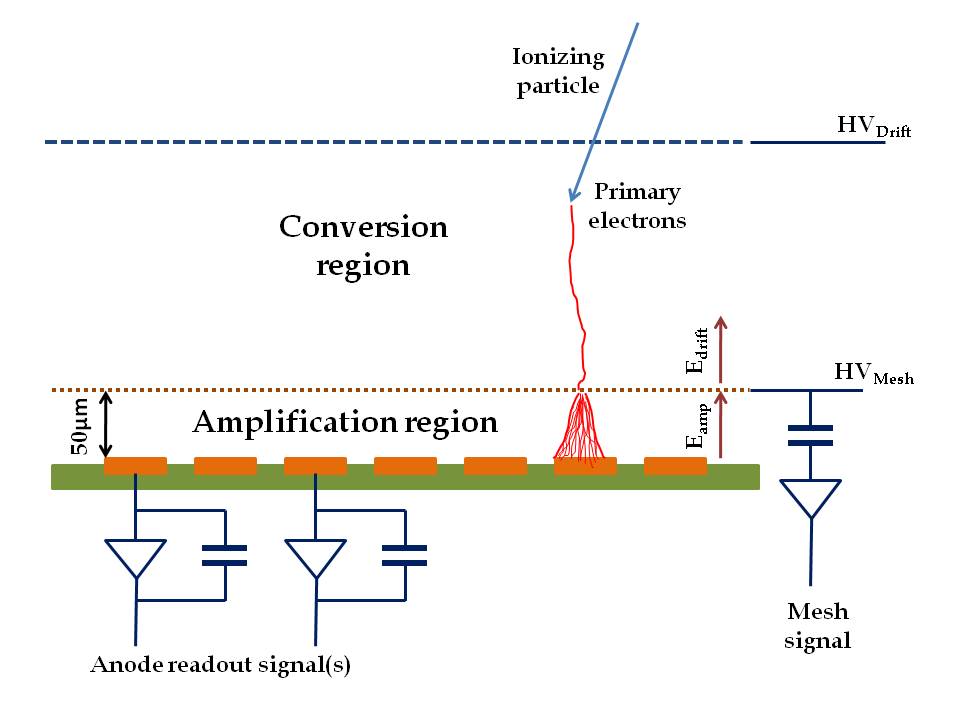 Modifications in MM Geometry 
Smaller Drift Gap 
Elimination of the stochastic nature of ionization 
Higher applied Drift VoltagePre-avalanche
Y. Giomataris, P. Rebourgeard, J.P. Robert and G. Charpak, “Micromegas: A high-granularity position sensitive gaseous detector for high particle-flux environments”, Nuc. Instrum. Meth. A 376 (1996) 29
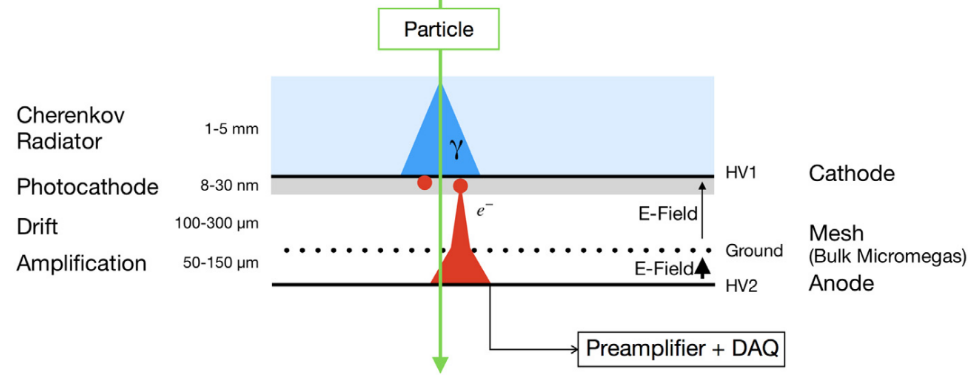 Additional Components
Cherenkov radiator +
Solid converterPhotocathode 	Prompt photoelectrons
J.Bortfeldt, et al., “PICOSEC: Charged particle timing at sub-25 picosecond precision with a Micromegas based detector”, https://doi.org/10.1016/j.nima.2018.04.033
5
Journées 2024 de l'atelier détecteurs gazeux
[Speaker Notes: So the idea of the stochastic nature of ionization means that the incident particle can cause ionizations randomly in the gas. 
In the picosec in order to minimize this probability of direct ionization we use smaller drift gap. But we still have somehow to create our signals. For this we have a radiator, as for the relativistic particle that crosses this will create Cherenkov photons and those will then be converted by the photocathode material to photoelectrons. 
This  very small drift gap offers a great advantage to apply even higher electric field in creasing the probability of creating an avalanche even from the 1st stage, i.e preamplification]
Modeling the Timing
Journées 2024 de l'atelier détecteurs gazeux
6
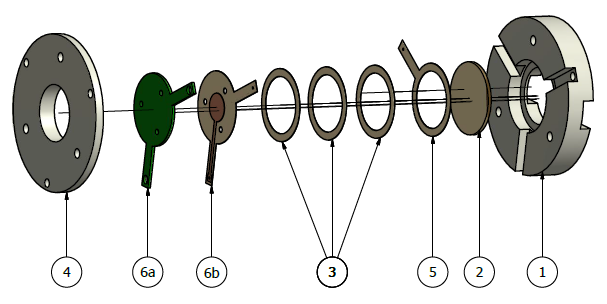 Single Photoelectron Measurements
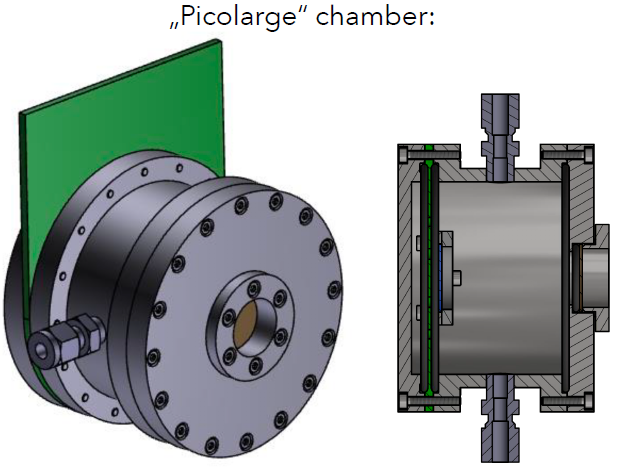 The Sensor:
Laser Beam (IRAMIS/CEA) 

Fast Photodiode  Reference
UV Ultra short laser pulses
 
Controlled number of photoelectrons

Perform measurementsindependently of the photocathode material

Laser repetition rate up to 10kHz - 5MHz spot  = 2mm
Different Detector technologies
Bulk Micromegas  1cm 
MicroBulk Micromegas  1cm
Single Channel Prototypes
Bulk Micromegas  1cm 
119μm drift gap,
 CsI photocathode deposited on Al layer (275/525V – High Gain)
COMPASS Gas : 
80% Ne – 10% CF4-10%C2H6
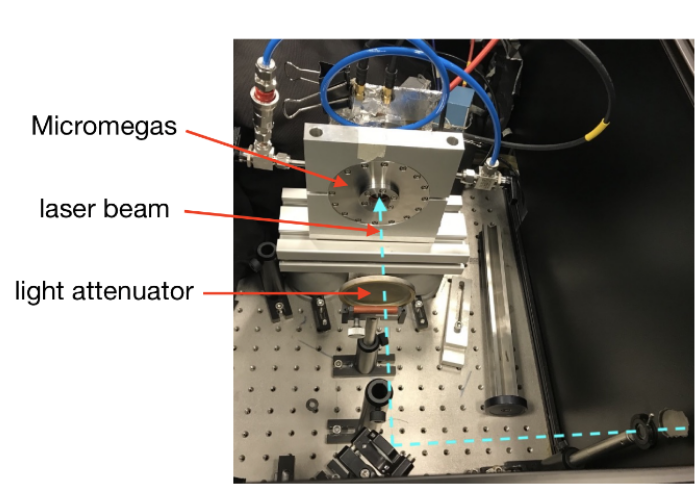 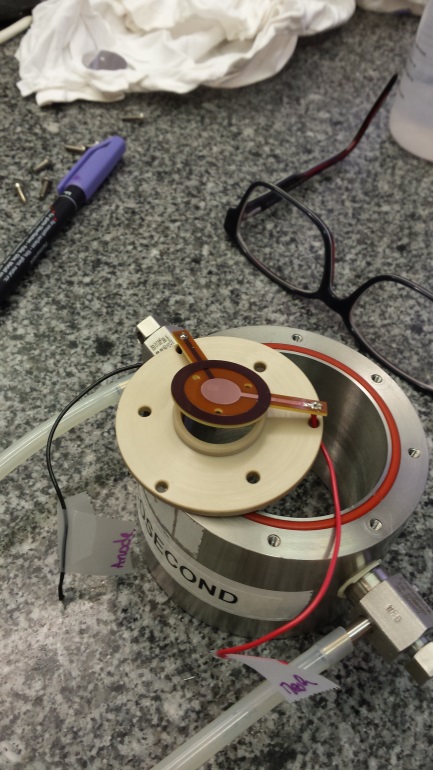 7
Journées 2024 de l'atelier détecteurs gazeux
[Speaker Notes: Since the very first tests, single prototypes are always the basis of the prof of principle of the detector technology. 
Through the years there has been different designs, not only on the readout layer but also on the vessel containing it, in order to optimize the detector response. 
In the R&D phase we have to quantify the effect of every single component of the detector that might affect its timing resolution. This stage comprises of testing different photocathode materials as well as the gas composition.]
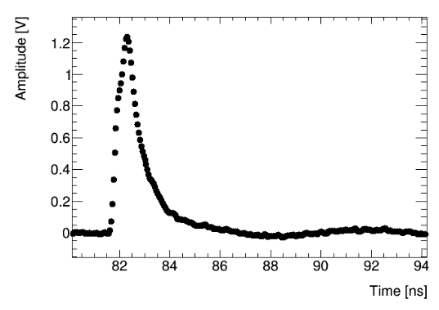 Photodiode
Standard Waveform Analysis
Experimental Data used in this work 

2 Data-Set collected 
Spe-Set ( single photoelectrons) 
Exp-Set (multi-photoelectrons ~7.8 p.e.)
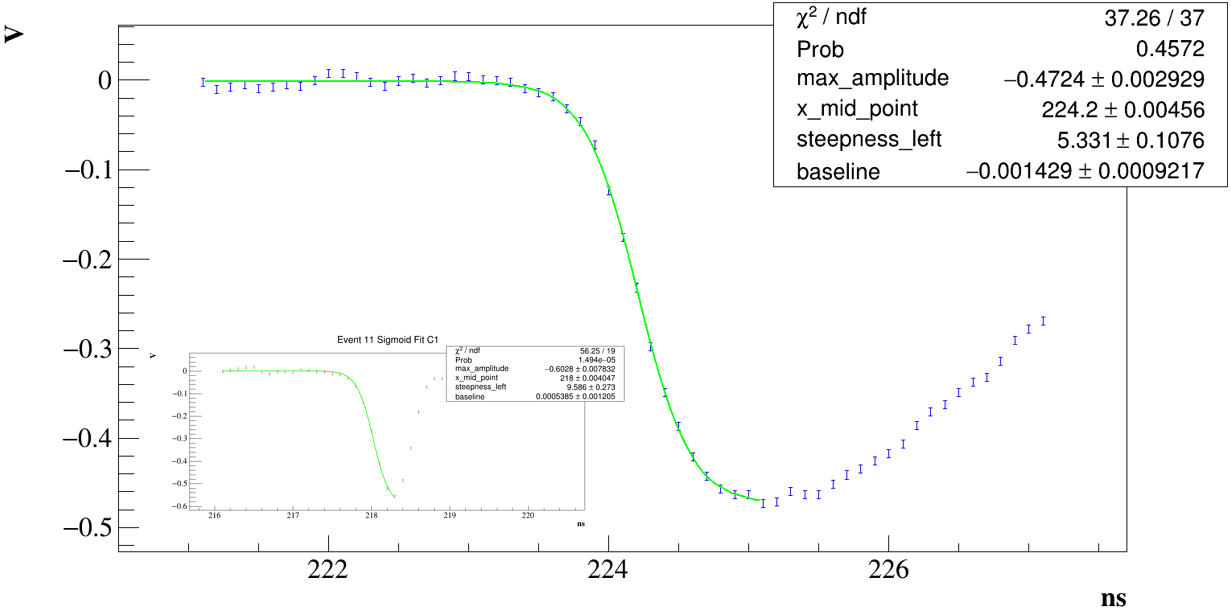 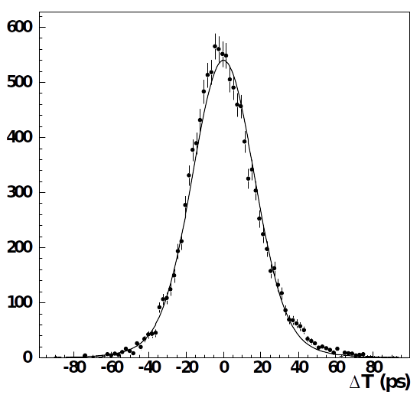 Timing Resolution: 18.3 ± 0.2 ps
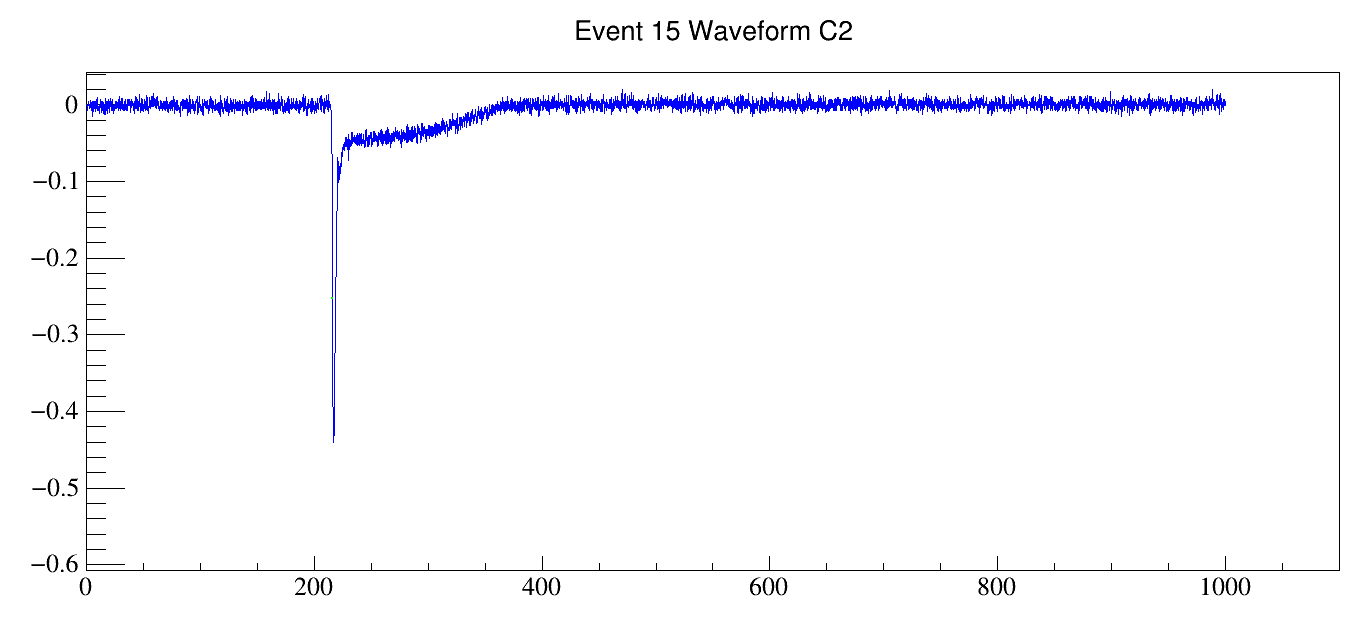 Amplitude[V]
Ion tail
Electron peak
Time[ns]
Journées 2024 de l'atelier détecteurs gazeux
8
[Speaker Notes: To demonstrate the timing algorithms we are going to use data coming from the Laser Test taken with a single pad prototype, with 119μm drift gap, CsI photocathode and operating in 
High field of 525 drift and 275 anode voltage. 

The signals of both the picosec and the photodiode can be seen in the upper right. PICOSEC Signal is a two component signal, comprising of the fast drifting electron peak and the slow ion tail.
On the other hand, the Photodiode’s signal is more sharp with clear electron peak. 
The standard timing algorithm procedure starts by adjusting a curve to both the signals of the photodiode and the PICOSEC, which is the logistic function. 

The Signal Arrival Time is extracted by this fit at 20% of peak maximum, and then we subtract PICOSEC Value from the respective photocathode value. 
After correcting for dynamical errors we can came up with a SAT distribution, which is fitted with a double Gaussian and its RMS defined the timing resolution, which for this data set is set to 18.3 ps 
This procedure and the results we achieved will be our reference analysis, and with this we will compare our new algorithms for their validity and consistency.]
Correcting for Dynamical Errors
In principle, CFD method DOES NOT suffer from time walk effects 

However we observe dependence on signal amplitude
 
Its origin has nothing to do with offline analysis procedure BUT  

Results from the microscopic behavior of the avalanche 
Photoelectrons drift with different velocities than the total avalanche
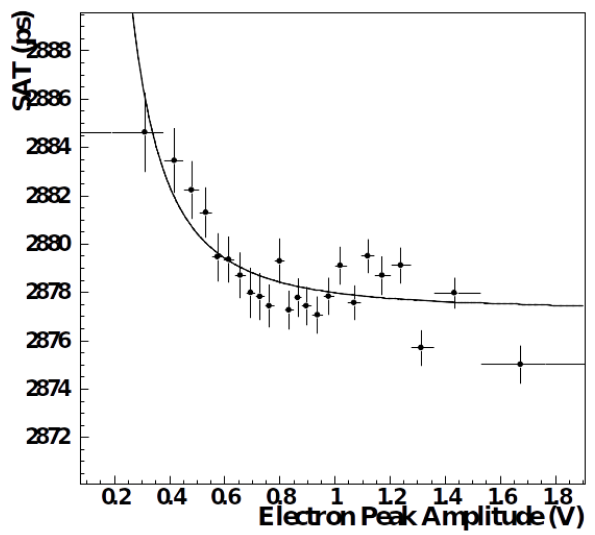 Calibration curve
Journées 2024 de l'atelier détecteurs gazeux
9
[Speaker Notes: Talking about dynamical errors  we mean that the dependence of SAT on the signal amplitude. But in principle the CFD technique does not suffer from time walk effects. 
This dependence can be seen by splitting the data into bins of peak size(amplitude or charge), fitting each data set with Gaussian and then by shorting SAT values in rising values of the size. 

On the left you can see the results for the data set we used, this small dependence has nothing to do with the offline analysis procedure, but instead it reveals the pulse formation dynamics, and the microscopic behavior of the avalanche, and the fact that the avalanche drifts with different velocity than its electrons individually. Even though we have reduced more the drift gap to create avalanches as early as possile, this is still a remaining effect. For this reason, we parametrize this dependence with a power law and correct for this. While on the other hand the constant thr thechnique truly suffers from time walk effects 
And the effect is corrected on the offline analysis.]
Important Observables
Data taking & Output 

Signal Arrival Time has a dependence on Electron peak charge

Timing resolution improves with 
Higher drift field & 



Smaller gap(<50ps for 120μm for single pe)
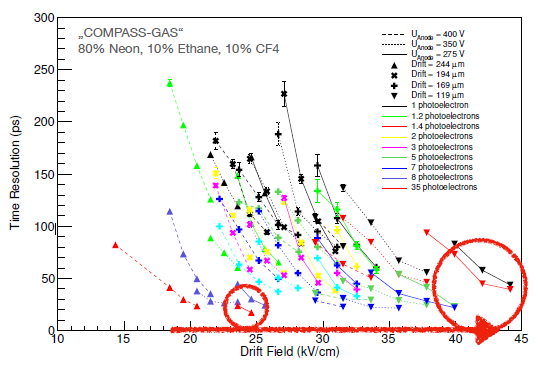 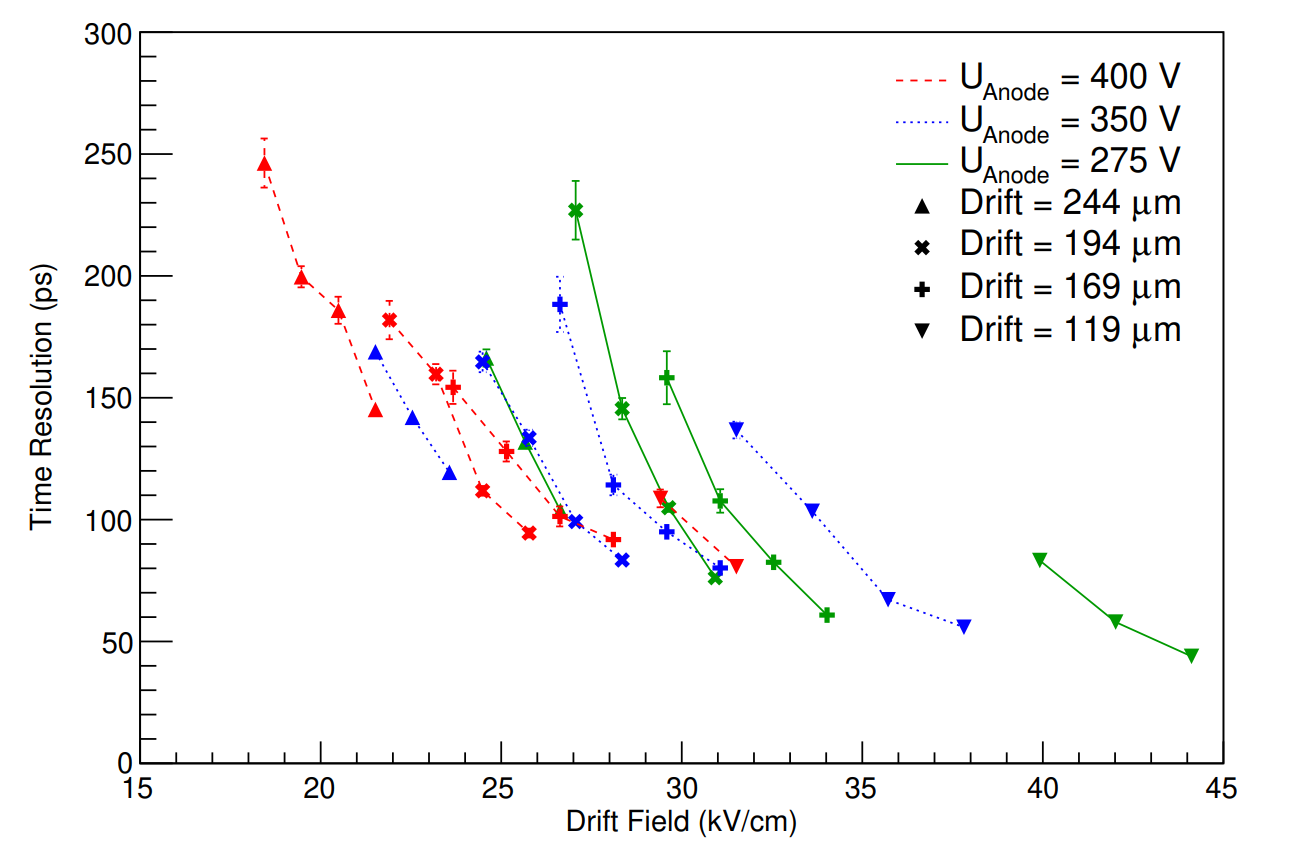 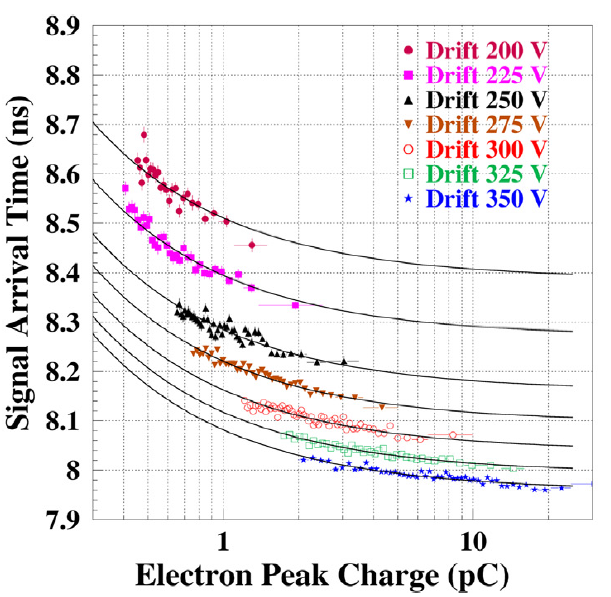 L.Sohl-PhD Thesis “Development of a PICOSEC Micromegas for fast timing in high rate (archives-ouvertes.fr)
L.Sohl-PhD Thesis “Development of a PICOSEC Micromegas for fast timing in high rate (archives-ouvertes.fr)
10
J.Borteldt, et al. “PICOSEC: Charged particle timing at sub-25 picosecond precision with a Micromegas based detector”, Nuc. Instrum. Meth. A (2021)https://doi.org/10.1016/j.nima.2018.04.033
Journées 2024 de l'atelier détecteurs gazeux
[Speaker Notes: Continuing the collaboration with IRAMIS laser Facility, the way of better understanding of the detector was open. Some detailed studies having the control of number of photoelectrons, resulted to very important statements of detector response.
 And say which one are those…	
Great achievement of those measurements was that we observed some important statements of the detector response. 
The dependence of SAT with electron peak charge in different operation Voltages, The grater the drift voltage the smaller the SAT 

In parallel it is evident that timing resolution improves with higher field and smaller gap reaching even a resolution of 50 ps for 120μm gap and]
Understanding the Timing
The purpose of the simulation was to simulate the observed effects 
and investigate the mechanisms producing them
Simulation Studies Summary
SAT vs charge shape 
Independent of Drift Voltage/Field!
Large signals arrive earlier than smaller ones!
Resolution vs charge 
Independent of Drift Voltage/Field!
Modeling the behavior: 

Phenomenological model describing the dynamical and statistical properties of the detector signal
11
Journées 2024 de l'atelier détecteurs gazeux
[Speaker Notes: Physics 
Synchronous  Cherenkov photons
Synchronous Photoelectrons from the photocathode
Photoelectron conversion(Townset Coeff)
Preamplification Avalanche
Transport through the mesh
Amplification Avalanches]
Understanding the Timing
The purpose of the simulation was to simulate the observed effects 
and investigate the mechanisms producing them
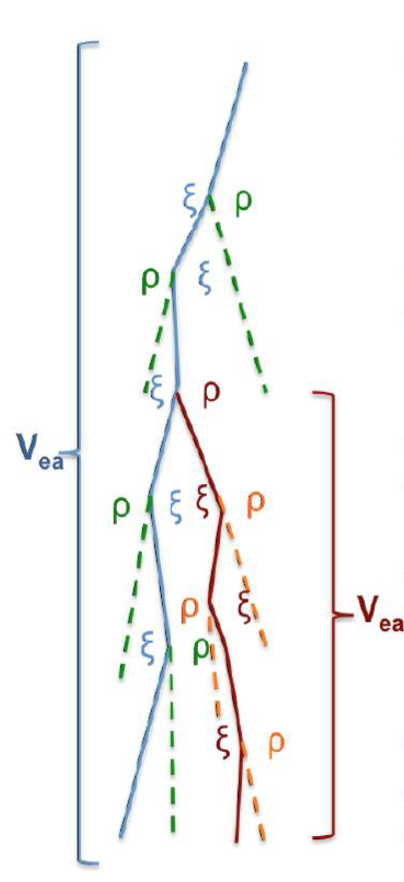 Simulation Studies using GARFIELD++
Modeling Aspects: 
SAT time walk seen in single pe data is explained: 
SAT reduces with avalanche length 
Long avalanches  big e-peak charge
SAT reduces with e-peak charge 

SAT & Timing resolution are determined by: 
The drift path of the primary photoelectron
 number of photoelectrons in avalanche & its length
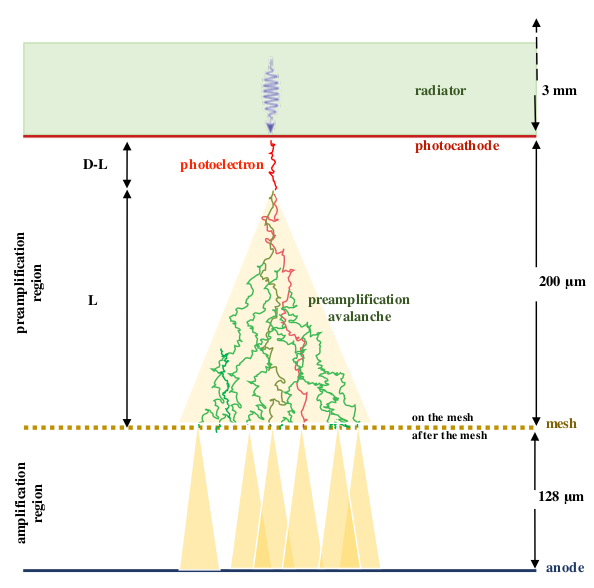 J.Borteldt, et al. “Modeling the timing characteristics of the PICOSEC Micromegas Detector”, Nuc. Instrum. Meth. A (2021) https://doi.org/10.1016/j.nima.2021.165049
12
Journées 2024 de l'atelier détecteurs gazeux
[Speaker Notes: Physics 
Synchronous  Cherenkov photons
Synchronous Photoelectrons from the photocathode
Photoelectron conversion(Townset Coeff)
Preamplification Avalanche
Transport through the mesh
Amplification Avalanches]
Understanding the Timing
The purpose of the simulation was to simulate the observed effects 
and investigate the mechanisms producing them
Simulation Studies using GARFIELD++
Modeling Aspects: 
SAT time walk seen in single pe data is explained: 
SAT reduces with avalanche length 
Long avalanches  big e-peak charge
SAT reduces with e-peak charge 

SAT & Timing resolution are determined by: 
The drift path of the primary photoelectron
 number of photoelectrons in avalanche & its length
Agreement between simulation & experimental data
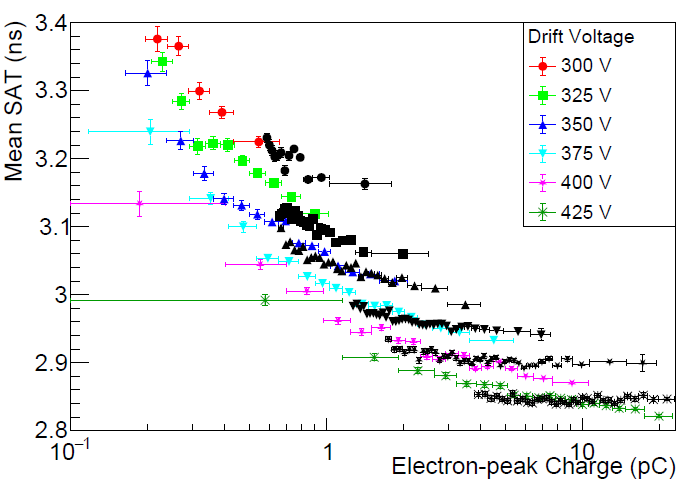 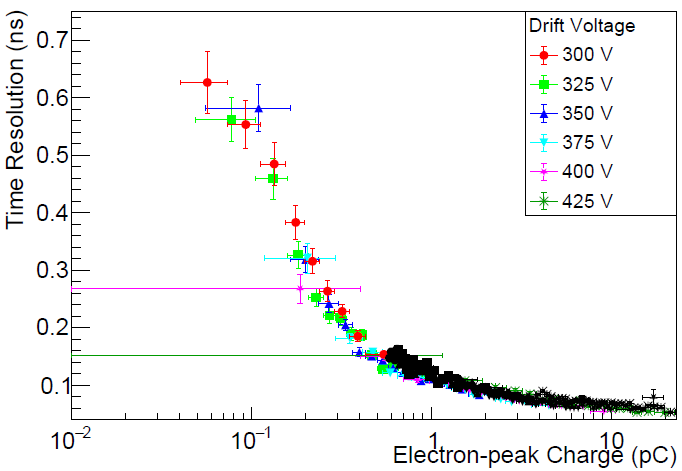 13
Journées 2024 de l'atelier détecteurs gazeux
[Speaker Notes: Physics 
Synchronous  Cherenkov photons
Synchronous Photoelectrons from the photocathode
Photoelectron conversion(Townset Coeff)
Preamplification Avalanche
Transport through the mesh
Amplification Avalanches]
Feasibility Study for Online Timing
Journées 2024 de l'atelier détecteurs gazeux
14
Timing with Artificial Neural Networks
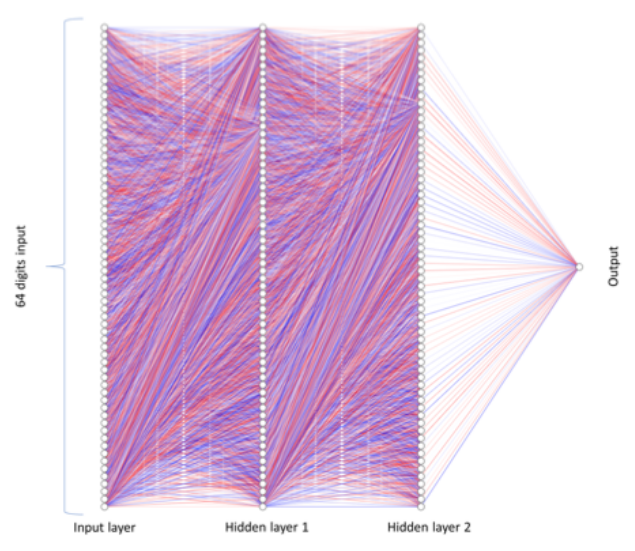 Architecture: 
Feed Forward Neural Network
One input layer 
Two hidden layers with 64 neurons each 
Output layer 
ReLU activation Function for all nodes 
Cost Function  Mean squared error
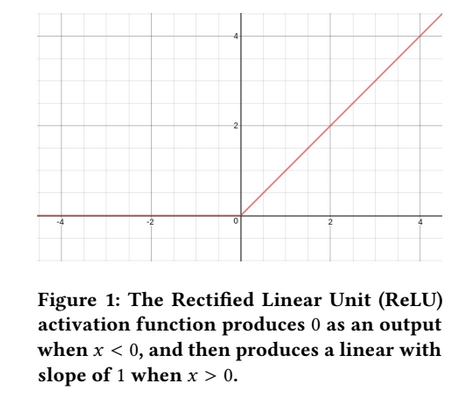 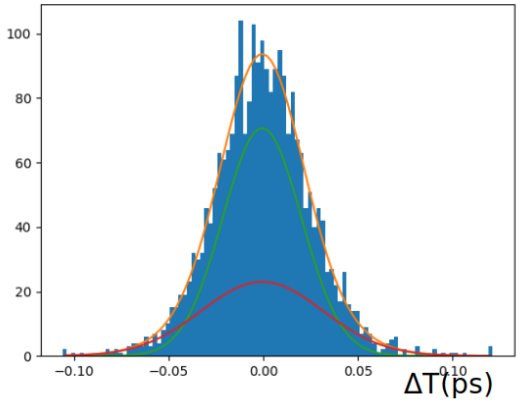 First Indication: 
Using particle beam data 
Check if we reproduce the same results as the offline analysis 
K-fold validation technique to Train and Test the ANN
15
Journées 2024 de l'atelier détecteurs gazeux
Timing with Artificial Neural Networks
Take advantage of the Single Photoelectron data
that indicate small time walk dependence
Architecture: 
Feed Forward Neural Network
One input layer 
Two hidden layers with 64 neurons each 
Output layer 
ReLU activation Function for all nodes 
Cost Function  Mean squared error
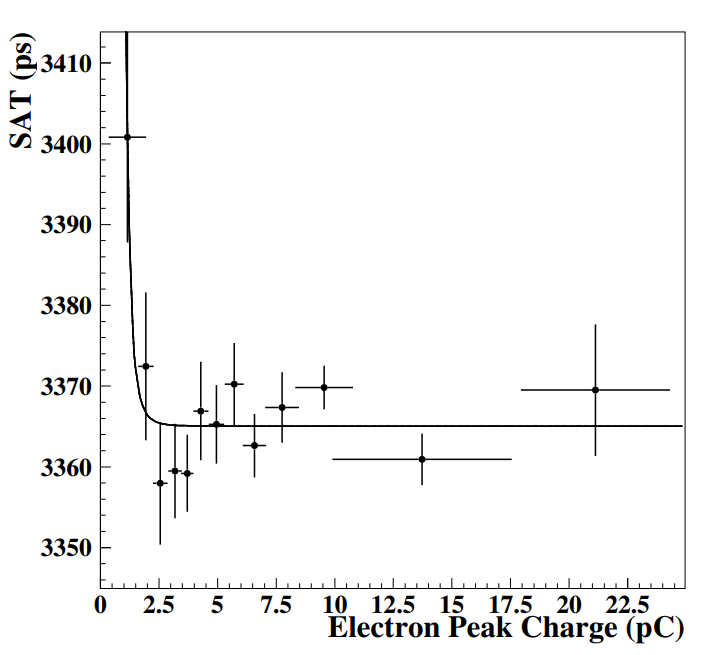 Use of the same Laser Beam Data: 
Need of a wide sample of data for the Training process 
Starting from the single photoelectron data set
Train with emulated multi photoelectron pulses
Test with the real multi photoelectron pulses
16
Journées 2024 de l'atelier détecteurs gazeux
The Simulation Model
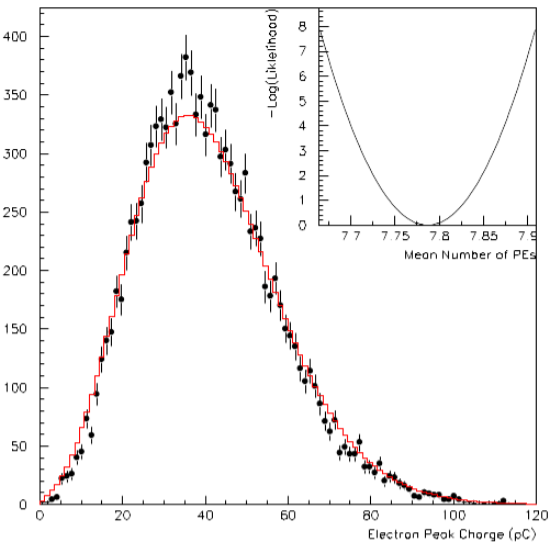 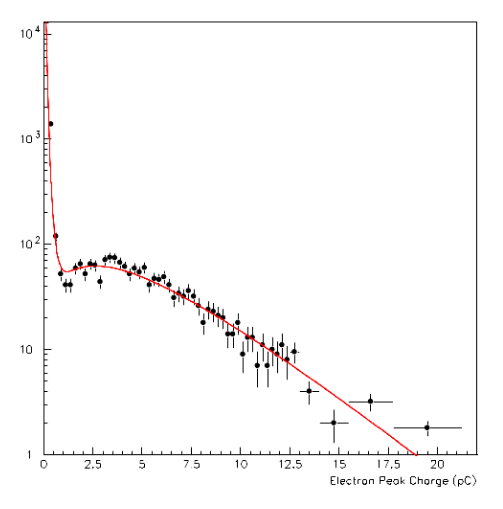 Creating Multi-photoelectron pulses: 
Multiplicity N of single p.e.
According to a Poissonian with mean of 7.8
N waveforms selected randomly among the SPE-set 
Each shifted in time to t-reference being zero
Same clock for triggering and digitization 
3rd degree polynomial interpolation between digitization to estimate relative position
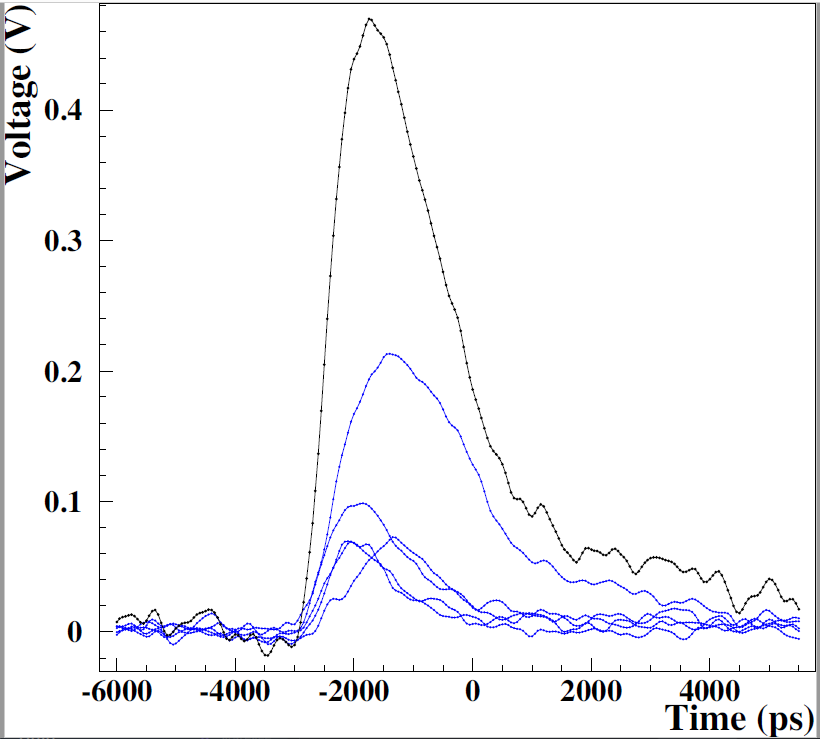 17
Ν = 5
Sum of N single pulses
Single pes waveforms
Journées 2024 de l'atelier détecteurs gazeux
The Simulation Model
Creating Multi-photoelectron pulses: 
Multiplicity N of single p.e.
According to a Poissonian with mean of 7.8
N waveforms selected randomly among the SPE-set 
Each shifted in time to t-reference being zero 
3rd degree polynomial interpolation between digitization to estimate relative position
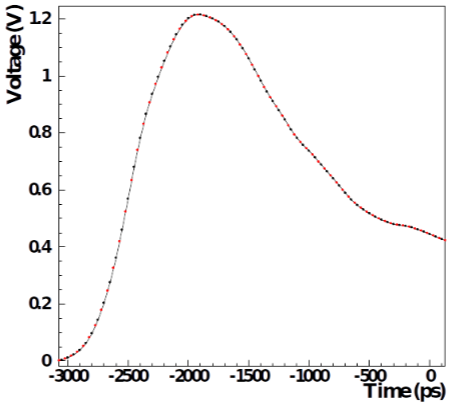 Negative Effect 
Having the same digitization
This process eliminates any time jitter that would occur naturally. 
Additional random digit shift ± 50ps (25 ps)
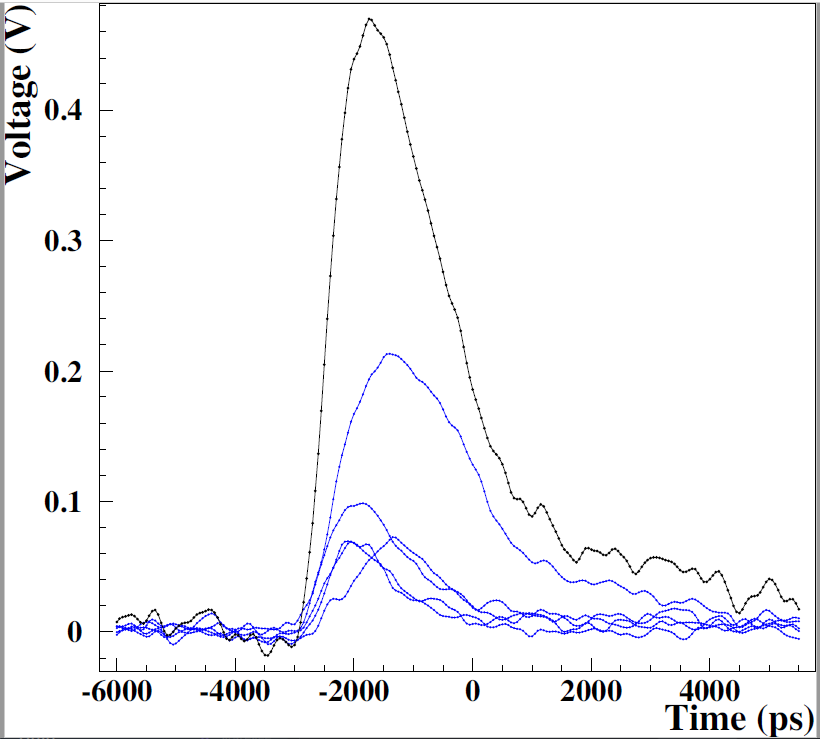 Ν = 5
Sum of N single pulses
Single pes waveforms
Recontre DEDIP - November 15th,  2022
18
[Speaker Notes: Supposing that PICOSEC-MM (including the front-end electronics) is a
linear device, the detector response to N-photoelectrons should be emulated
by the sum of N single-pe waveforms. Then, for the simulation of waveforms
as those comprising the EXP-set, we implement the following algorithm:


A multipicity, N, of single-pe is chosen according to a Poissonian dis-
tribution with mean value equal to 7.8.
. N waveforms are selected randomly among the ones of the SPE-set.
. Each of the selected single-pe waveforms is shifted in time, in order the
respective reference time (dened by the reference photodiode) to be
at zero.
. A common set of time coordinates have been used for all single-pe
waveforms, where zero corresponds to the reference time.
. A local 3rd degree polynomial interpolation between digitization points
is used, on each single-pe signal, to estimate the relative position]
The Simulation Model II - Evaluation
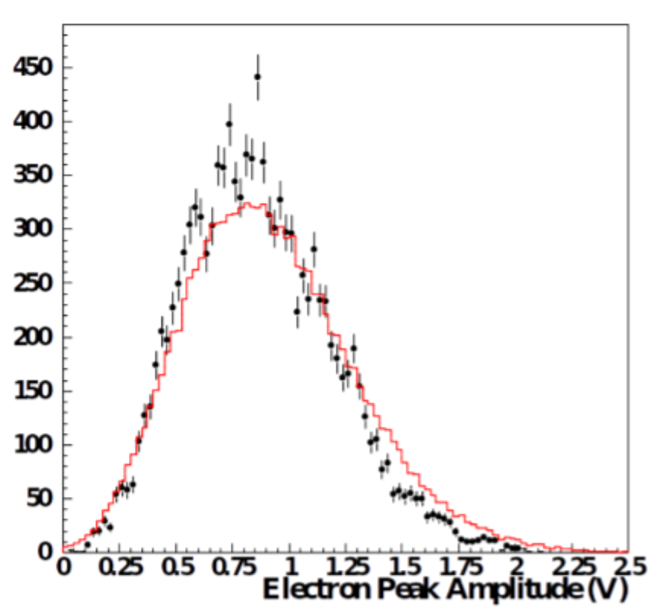 Challenges 
Limited number of SPE pulses 
Emulated pulses will share the same SPE waveforms 
Should share similar properties with the EXP-set
Electron peak size 
Timing Resolution
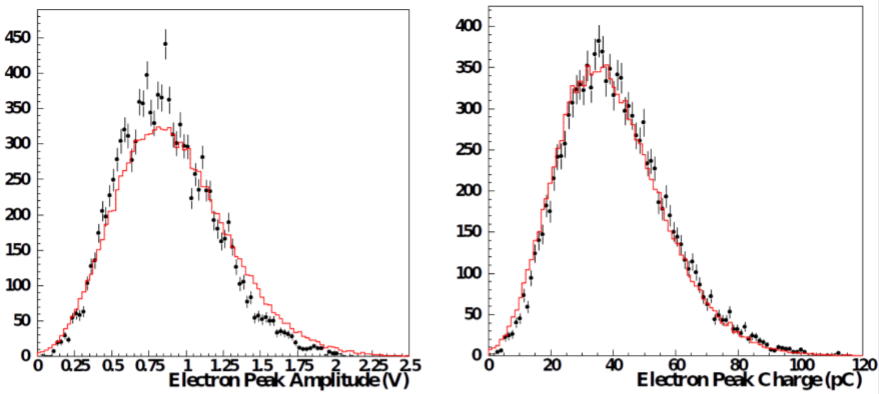 Noise contribution  
Cumulative property
Due to interpolation between digitization points
Electron peak charge is more reliable parameter
Simulated pulses 
EXP-set pulses
19
Journées 2024 de l'atelier détecteurs gazeux
The Simulation Model II - Evaluation
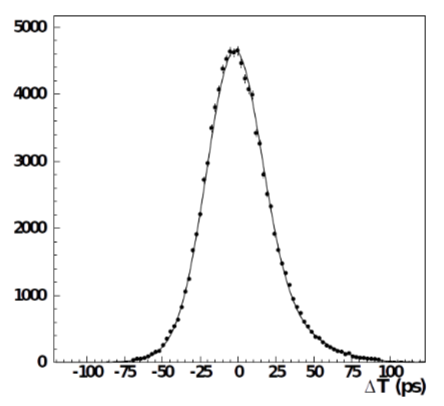 Timing Properties 

Offline Analysis
Timing with CFD @ 20% of Peak Maximum




Data with noise correspond to RMS of random noise 
Photodiode noise data correspond to the resolution of the device  due to synchronization 
Worse than the EXP-set resolution by 3ps 

Noise affects the resolution
Simulated pulses 
EXP-set pulses
EXP with noise 
     EXP with diode noise
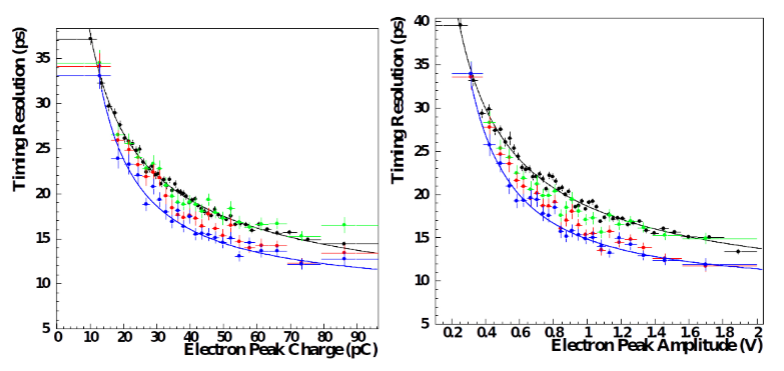 20
Journées 2024 de l'atelier détecteurs gazeux
Feed the ANN
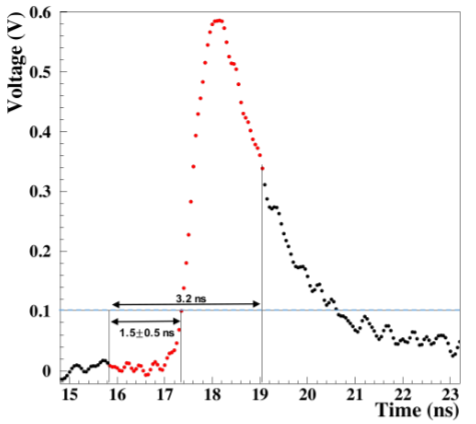 Alternative Digitizers 
Red points represent the input layer (3.2 ns) 
Threshold trigger at 100mV
Provide the timestamp
The starting point simulates the behavior of the SAMPIC starting digitization ( 64ch/sample)
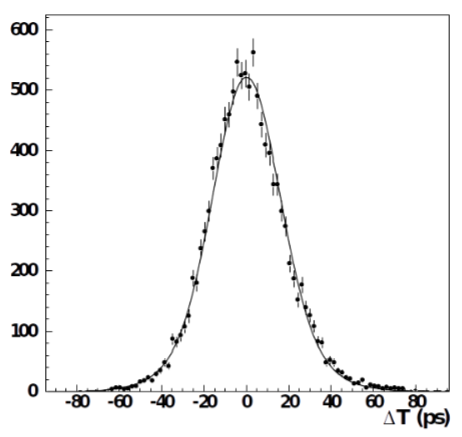 Validation of ANN – Challenges 
Use only the EXP-set 
K-fold cross validation 
Increase the danger of bias 
Good first indication
21
Journées 2024 de l'atelier détecteurs gazeux
Feed the ANN
Validation of ANN – Solution  
Use Unknown events 
The Simulation Model Pulses
Reduce further the probability of bias 
Generate the Simulation Model Pulses with a uniform distribution of Npes
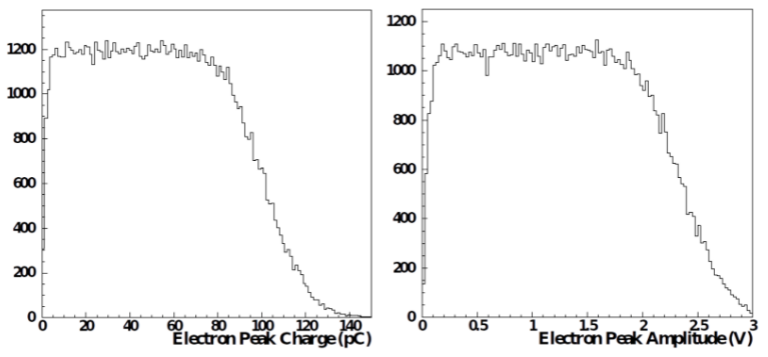 22
Journées 2024 de l'atelier détecteurs gazeux
Results and Tests
Prove that ANN is not a black box
Train the ANN with uniform number of photoelectrons 
Test with real experimental data – aka. Exp-Set
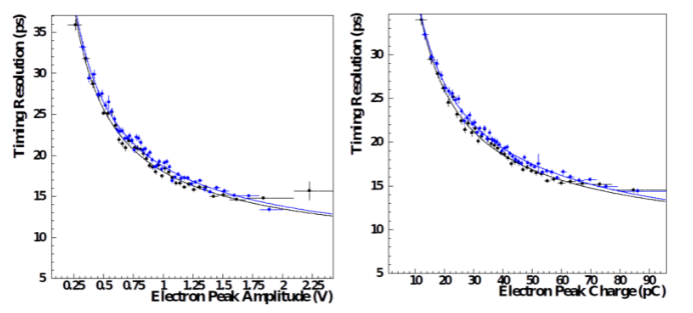 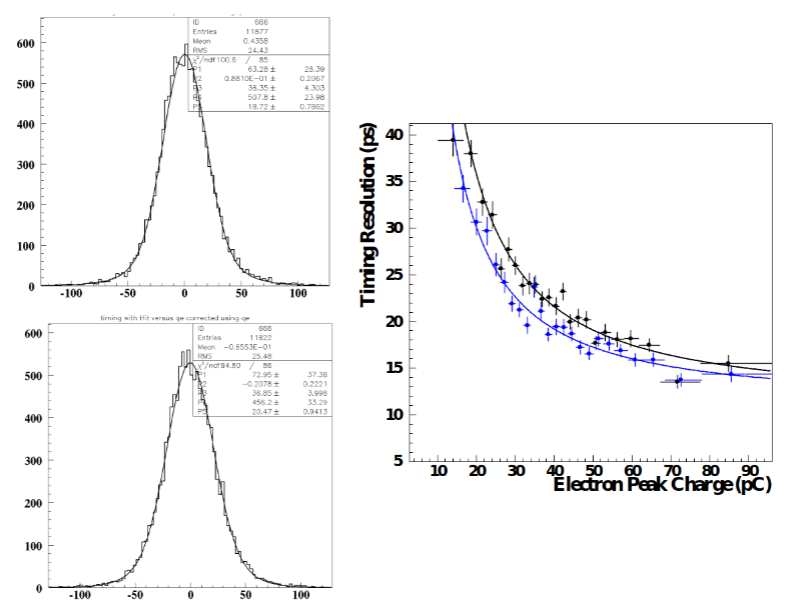 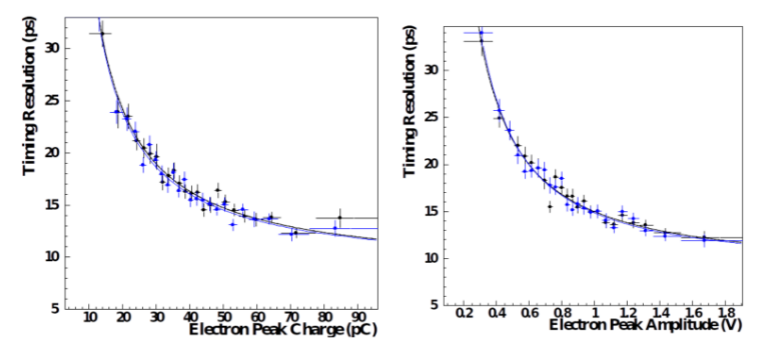 Test with “Noisy” Data
Test with Simulated Data
Simulated dataEXP-Set data
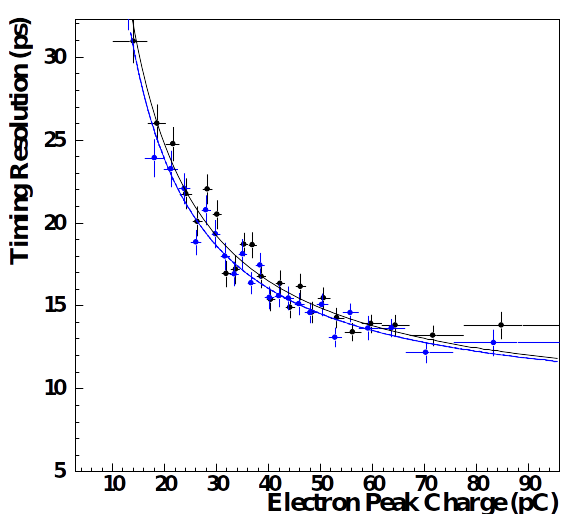 Strong evidence that ANN works properly
Test with less digitization points
23
Journées 2024 de l'atelier détecteurs gazeux
Conclusions
PICOSEC detection concept overcomes timing limitations of gaseous detectors
We demonstrated the physical processes adapting on its operation 

The development of signal processing algorithms explore the properties of the detector and offer the ability for online precise timing 

An ANN for real timing signal processing, is able to provide precise timing and can be used for fast event selection 

Main demand of adequate training samples → Simulation model

It was proven that the ANN learns a signal analysis procedure and it is consistent and unbiased
Journées 2024 de l'atelier détecteurs gazeux
24
[Speaker Notes: EvetyNo Robusteness

Gain can affect  robustness and timing
Adjusted according to application  demands]
The PICOSEC Micromegas Collaboration
AUTH (Greece) I. Angelis, K. Kordas, C. Lampoudis, I. Maniatis, I. Manthos, K. Paraschou, D. Sampsonidis, A. Tsiamis, S. E. Tzamarias
CEA-IRFU, LIST, LIDYL(France) S. Aune, D. Desforge, I. Giomataris, T. Gustavsson, A. Kallitsopoulou, M. Kebbiri, P. Legou, T. Papaevangelou, M. Pomorski, E. Scorsonne
CERN (Switzerland)  J. Bortfeldt, F. Brunbauer, C. David, K.J. Floethner, M. Lupberger, M. Lisowska, H. Müller, E. Oliveri, G. Orlandini, F. Resnati, L. Ropelewski, L. Scharenberg, T. Schneider, M. van Stenis, R. Veenhof
HIP (Finland)  F. Garcı́a
LIP (Portugal) M. Gallinaro
NCSR Demokritos, (Greece)  G. Fanourakis
NTUA (Greece)  Y. Tsipolitis
Stony Brook University (USA) P. Garg
Jefferson Lab (USA) K. Gnanvo
USTC (Hefei, China)  J. Liu, B. Qi, X. Wang, Z. Zhang, Y. Zhou
University of Zagreb(Croatia) M. Kovacic, A. Utrobicic
University of Pavia (Italy) D. Fiorina 
Univeristy of Virginia (USA) S. White
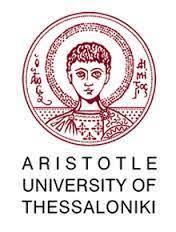 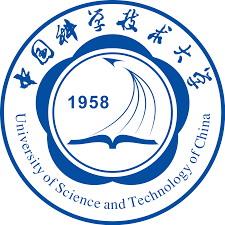 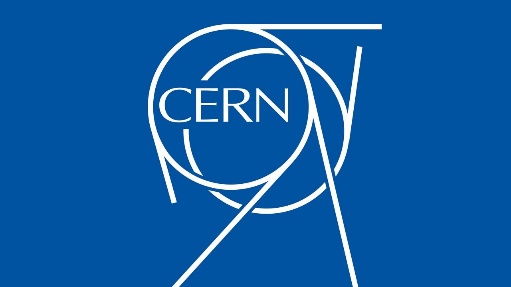 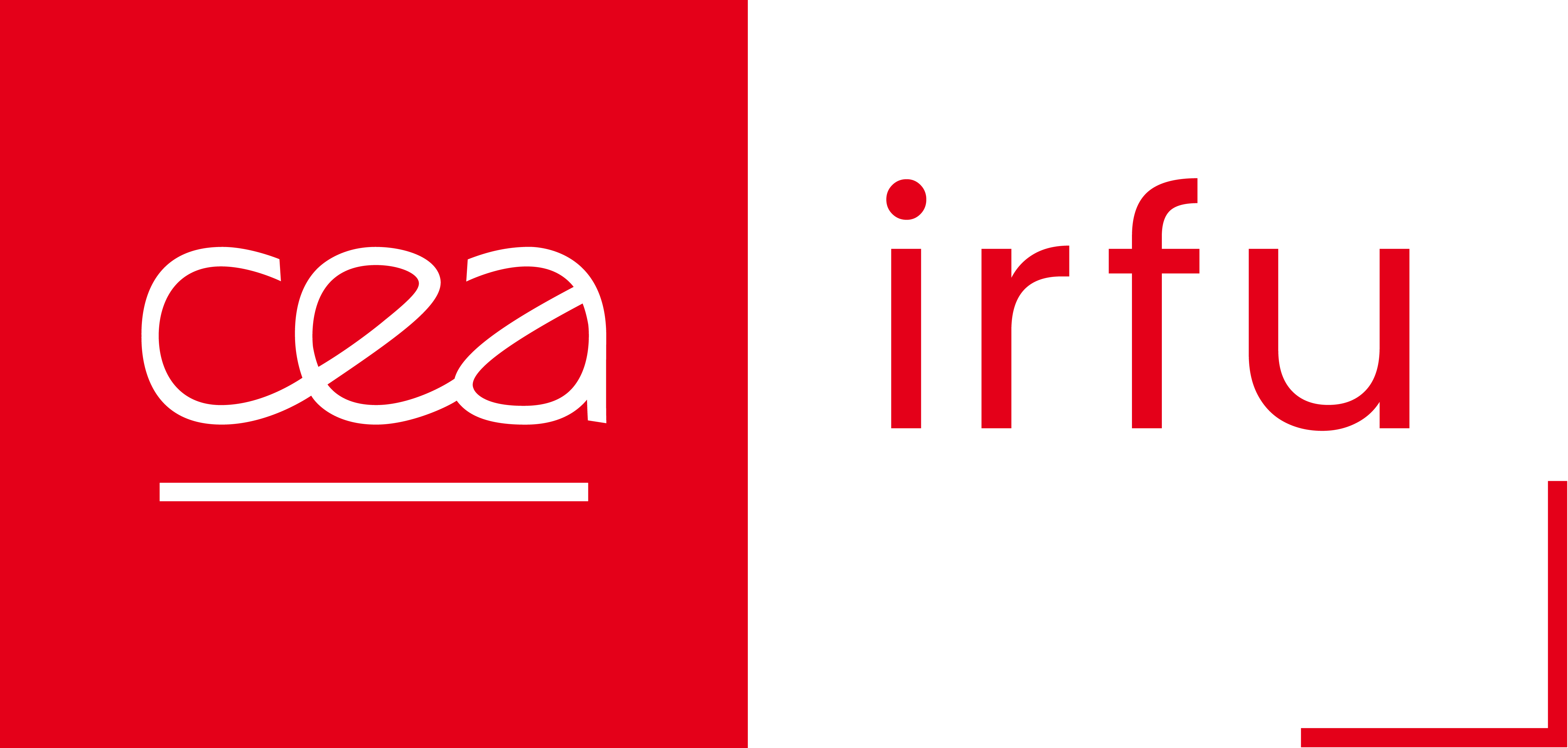 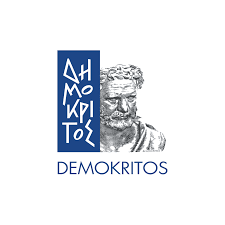 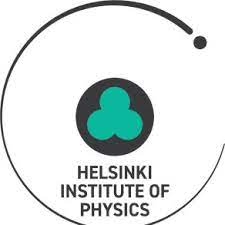 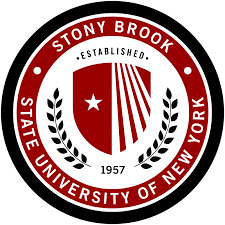 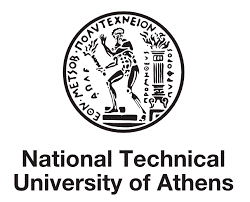 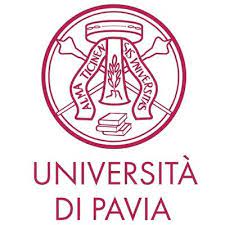 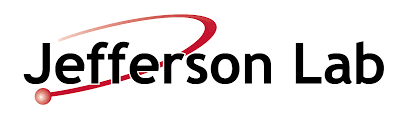 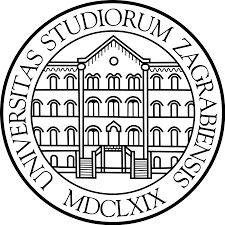 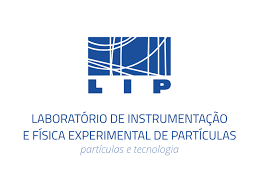 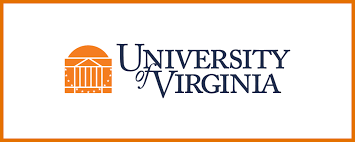 12 institutes from 9 countries
46 collaborators
Journées 2024 de l'atelier détecteurs gazeux
25
A relevant series of publication (and contribution to conferences)
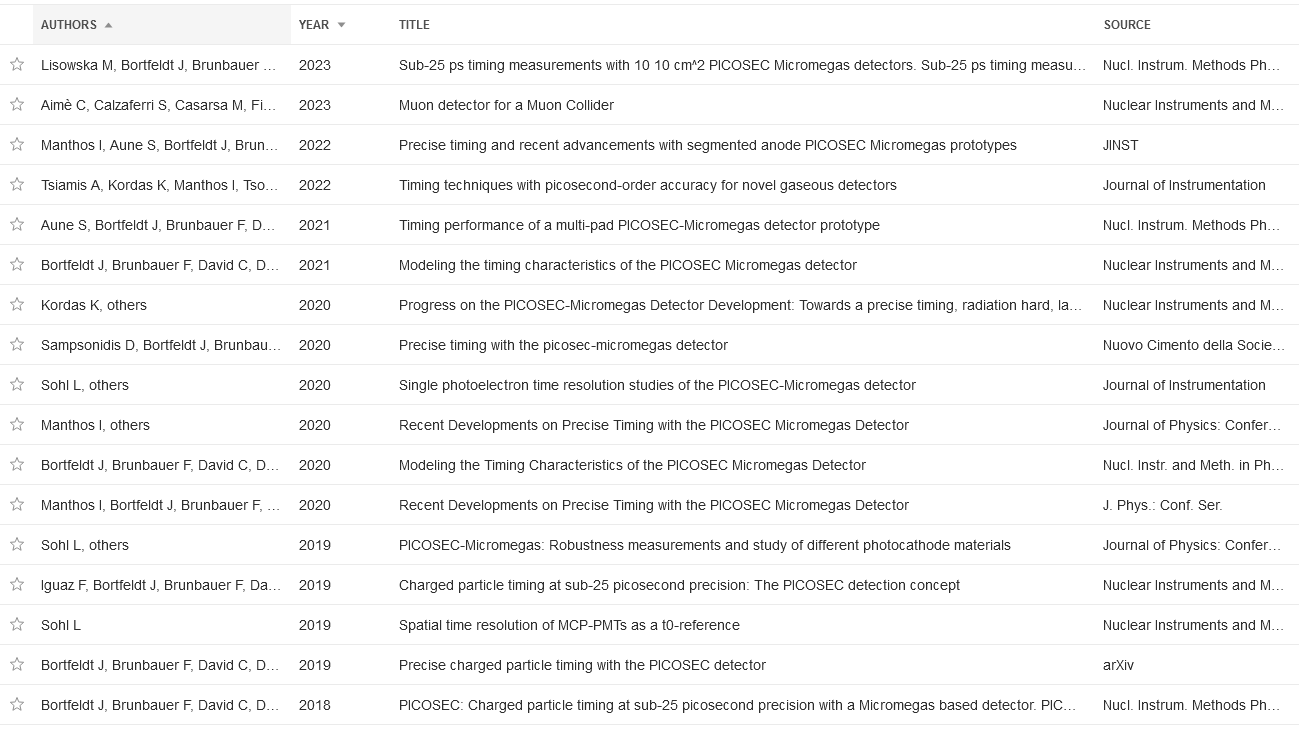 Journées 2024 de l'atelier détecteurs gazeux
26
[Speaker Notes: Giving a relevant series of publications and contribution to conferences…]
In the end, it’s all a matter of timing…
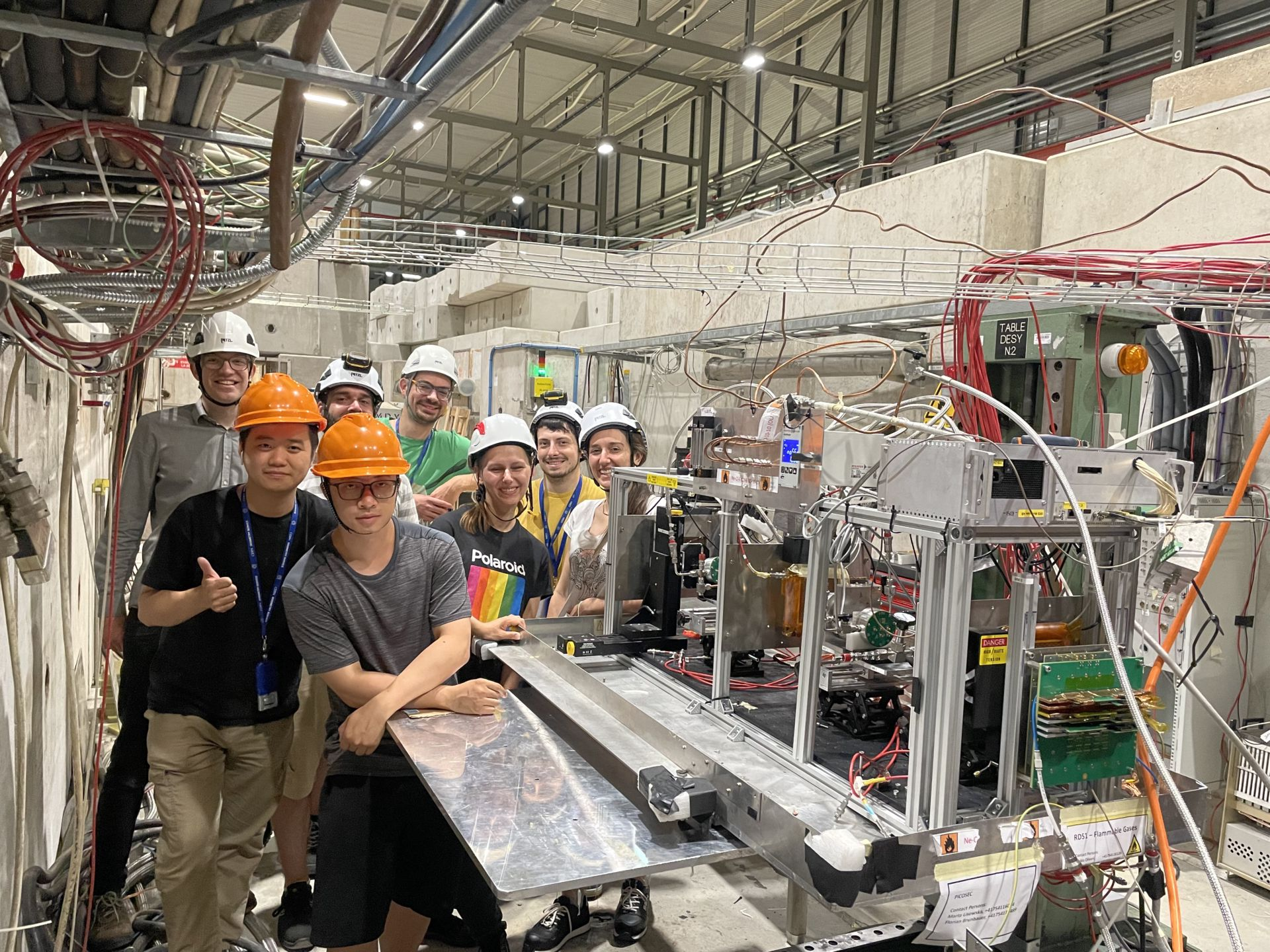 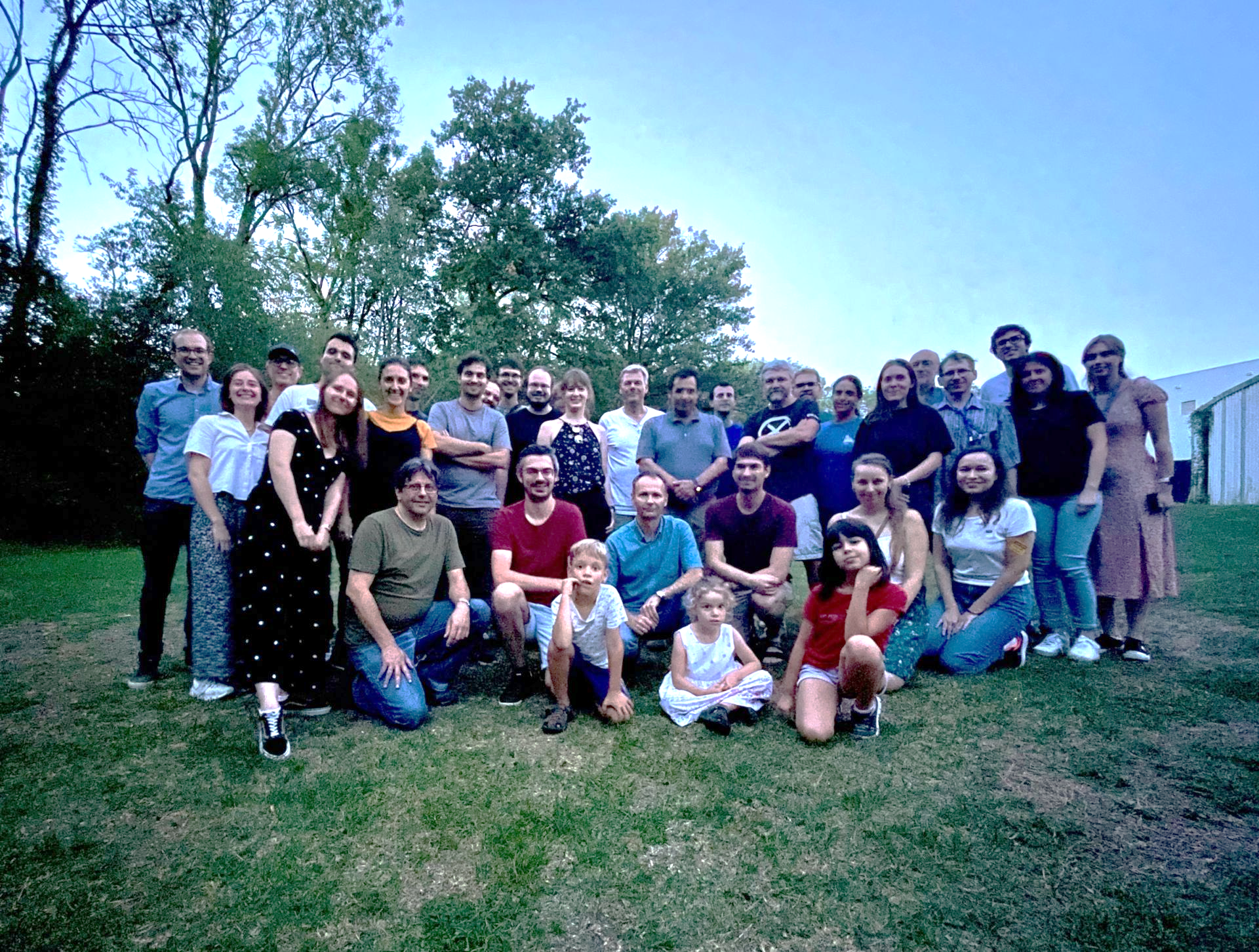 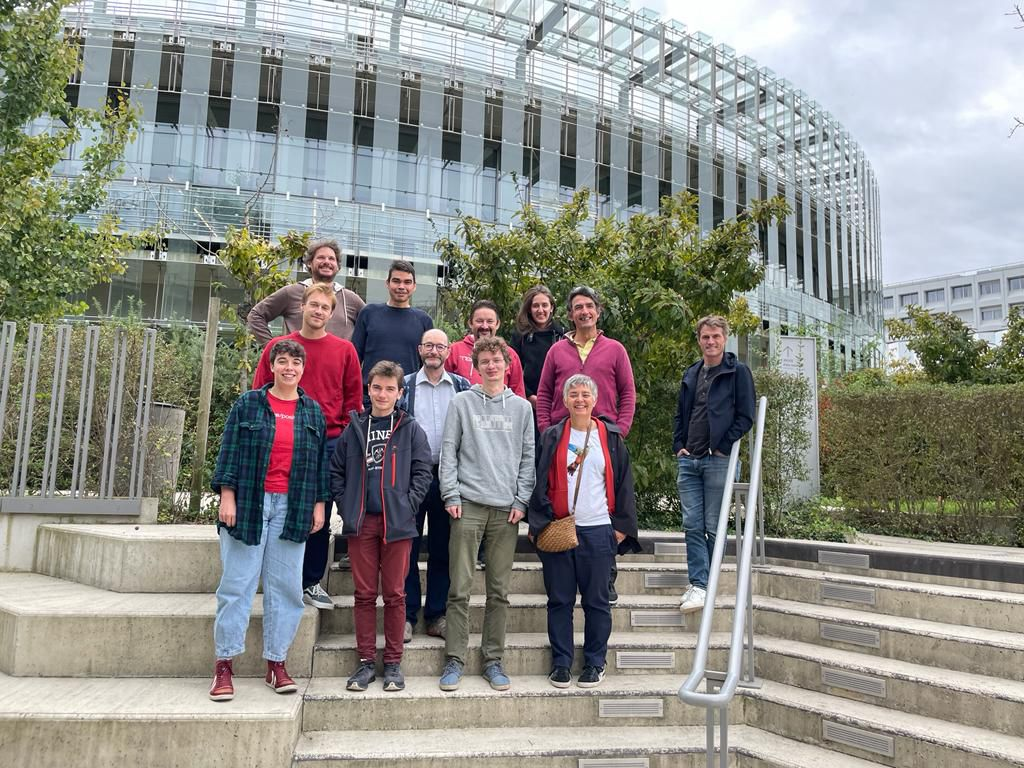 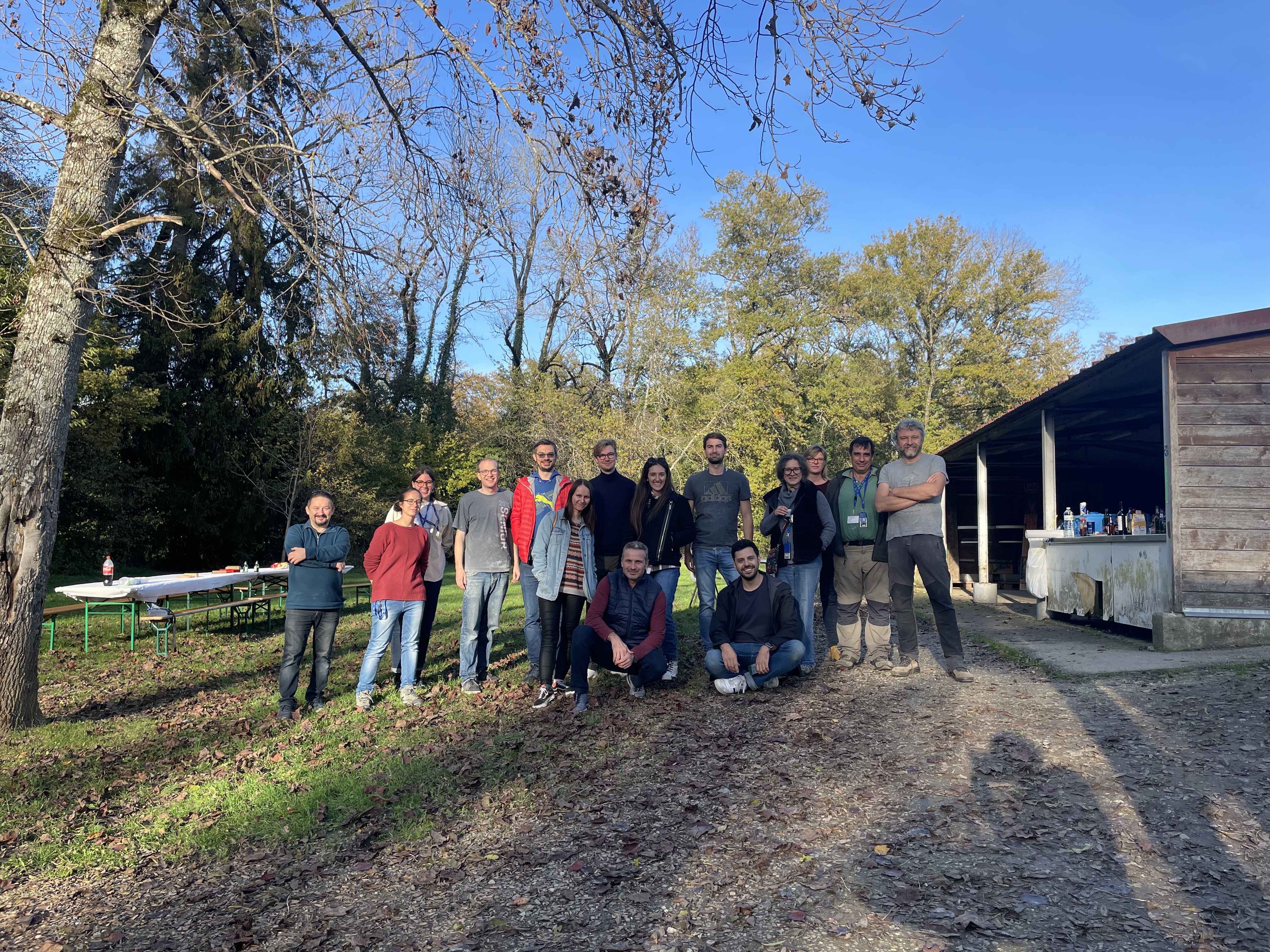 Journées 2024 de l'atelier détecteurs gazeux
27
Thank you for your attention
CEA SACLAY
91191 Gif-sur-Yvette Cedex
France
alexandra.kallitsopoulou@cea.fr
thomas.papaevangelou@cea.fr
BackUp Slides
Journées 2024 de l'atelier détecteurs gazeux
29
Detailed simulation
https://indico.ph.liv.ac.uk/event/266/attachments/799/1097/Liverpool_picosec_seminar.pdf
http://ikee.lib.auth.gr/record/297707
30
Recontre DEDIP - November 15th,  2022
Detailed simulation
https://indico.ph.liv.ac.uk/event/266/attachments/799/1097/Liverpool_picosec_seminar.pdf
31
Recontre DEDIP - November 15th,  2022
Detailed simulation
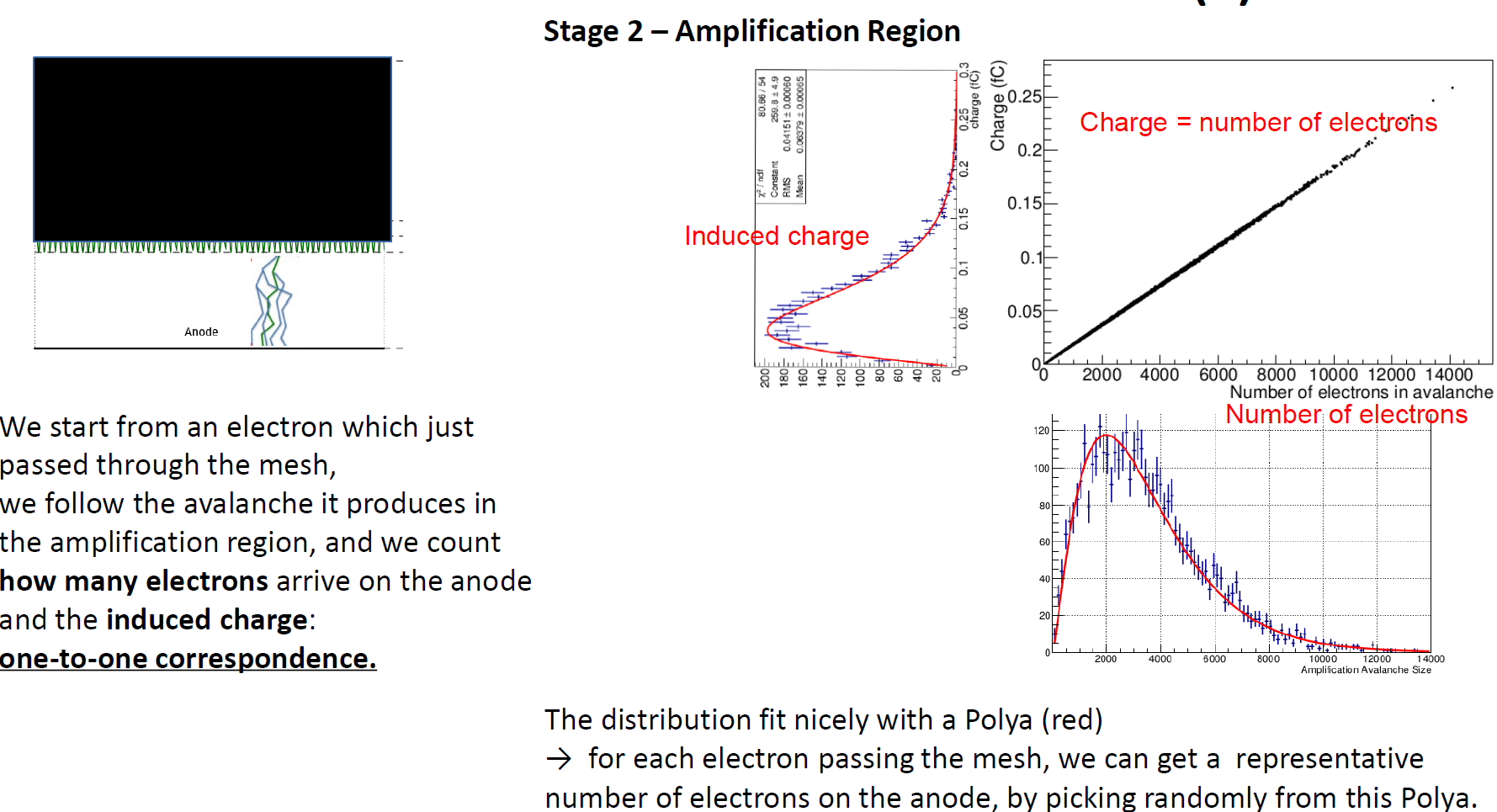 https://indico.ph.liv.ac.uk/event/266/attachments/799/1097/Liverpool_picosec_seminar.pdf
32
Recontre DEDIP - November 15th,  2022
Detailed simulation
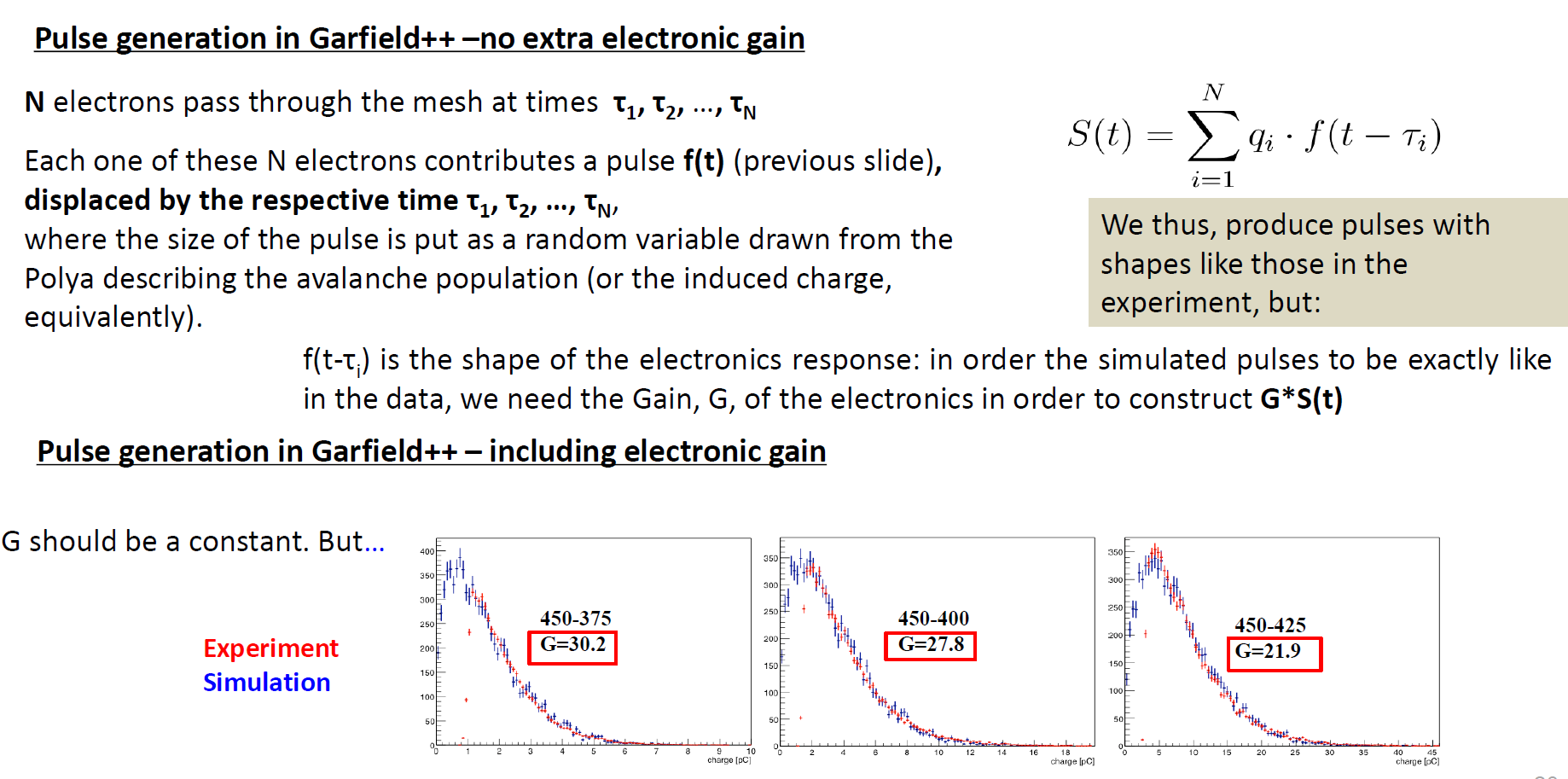 https://indico.ph.liv.ac.uk/event/266/attachments/799/1097/Liverpool_picosec_seminar.pdf
33
Recontre DEDIP - November 15th,  2022
Phenomenological model: A deeper looking under the hood
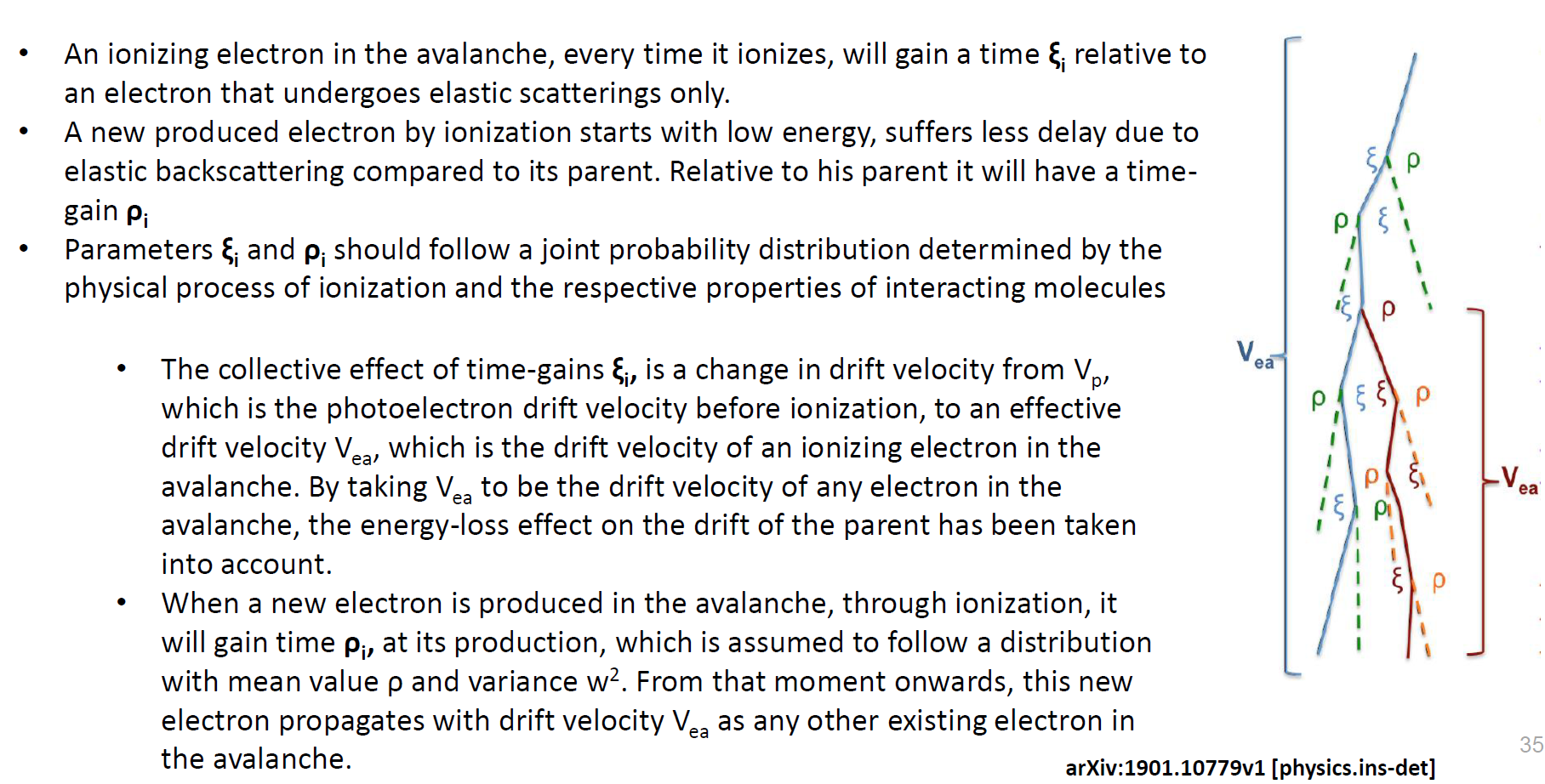 https://indico.ph.liv.ac.uk/event/266/attachments/799/1097/Liverpool_picosec_seminar.pdf
34
Journées 2024 de l'atelier détecteurs gazeux
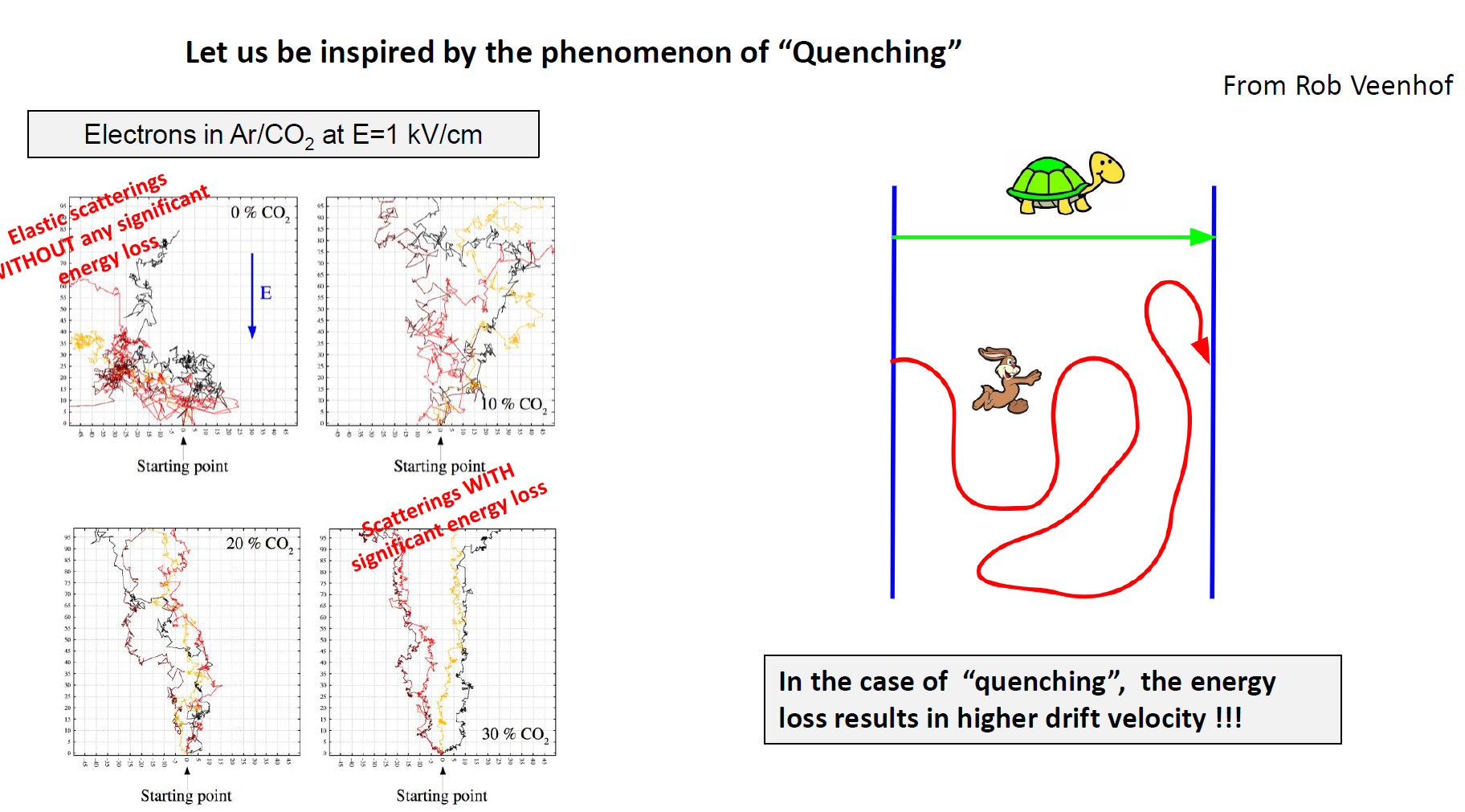 https://indico.ph.liv.ac.uk/event/266/attachments/799/1097/Liverpool_picosec_seminar.pdf
35
Recontre DEDIP - November 15th,  2022
Finding the Number of Photoelectrons – Deconvolution Algorithm
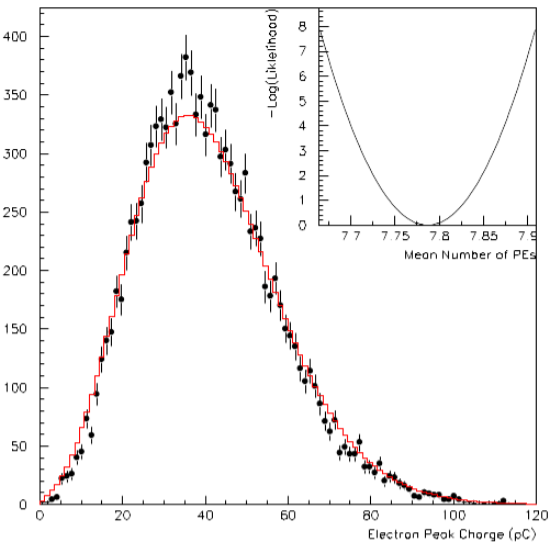 https://iopscience.iop.org/article/10.1088/1742-6596/1498/1/012014/meta
36
Journées 2024 de l'atelier détecteurs gazeux
The Simulation Model II
Noise Contribution 
Noise has the cumulative property 
Affect the determination of Epeak max
Add a limitation to our model
Limited number of single pulses  
The Simulated pulses share the same Spe waveforms 
Should follow the same behavior as the Exp-set
Reproduce and compare the distributions of electron peak size
RMS single pes = 0.0046
  RMS SM pulses = 0.013
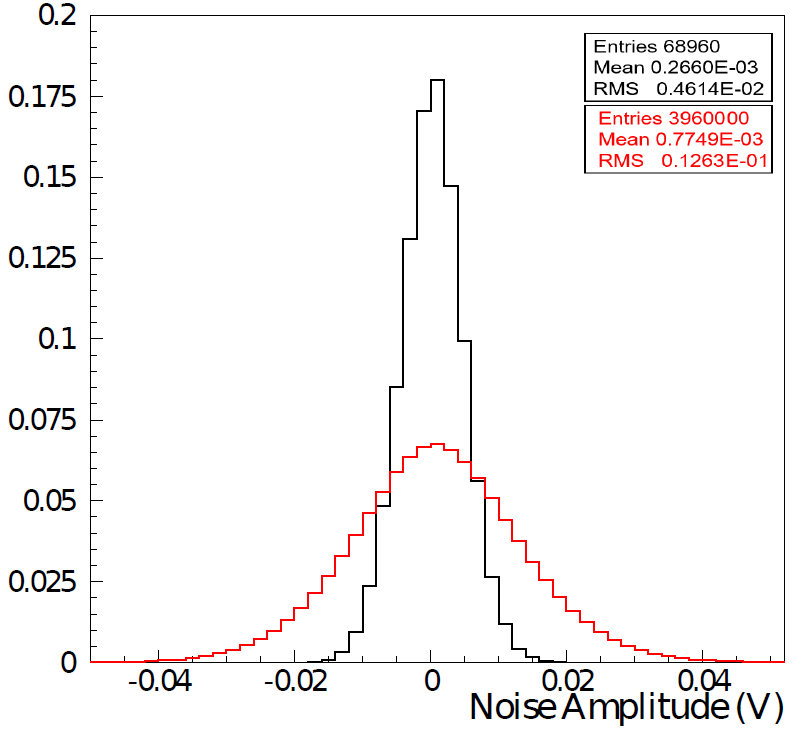 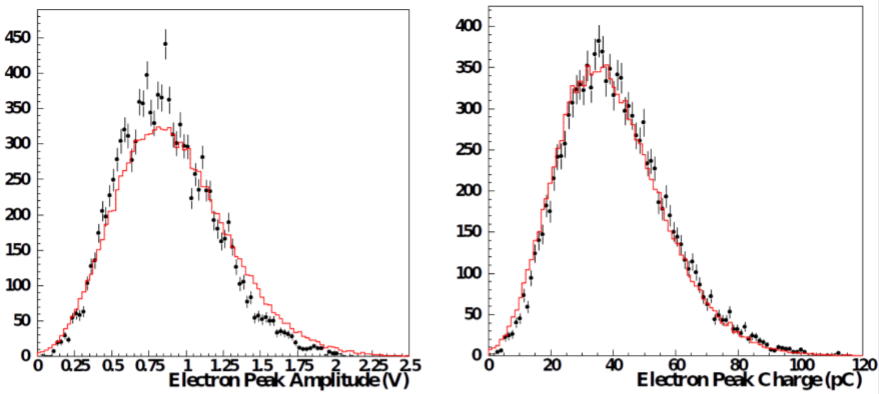 Simulated pulses 
EXP-set pulses
Recontre DEDIP - November 15th,  2022
37
[Speaker Notes: Having the model developed we have now to test if it carries the same properties as the EXP-set. 
First we compare the e peak charge and amplitude distributions, and we see that the peak charge in h better agreement between the two sets, so we will use this parameter for our parametrizations.]
Investigating the Extra timing Error
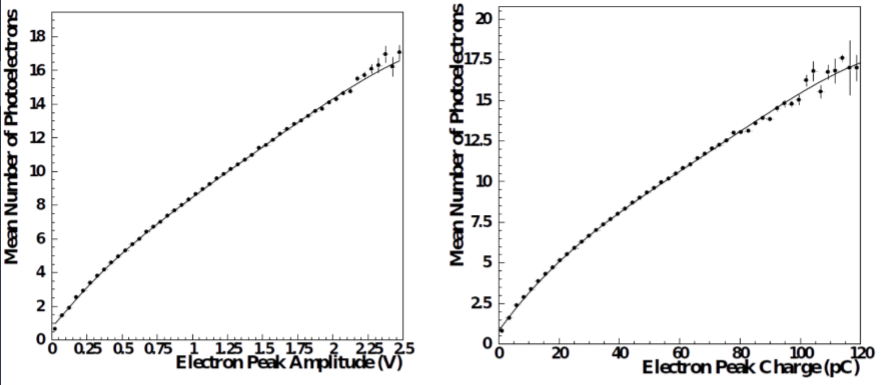 Noise is added as a function of the number of photoelectrons
Which defines the SIZE of the waveform 
Number of photoelectrons as a function of electron peak SIZE 
Fit with a 4th degree polynomial
Data with noise corresponds to RMSof random noise 
Data with random noise and error of reference device resolution
We are sensitive due to synchronization process
Simulated pulses 
EXP-set pulses
EXP with noise 
     EXP with phd noise
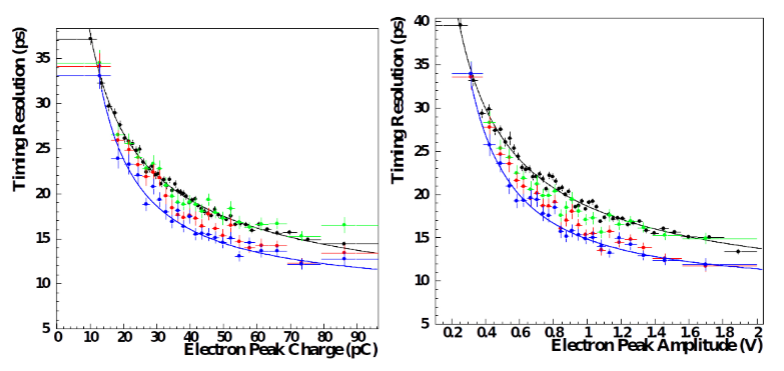 Recontre DEDIP - November 15th,  2022
38
Detector Testing -  Particle beams
The Setup
Use GEMs for tracking 
Use MCP PMTs as timing referencedevices and for triggering
Detectors Under Test 
Electronics: Commercial/Custom-made preamplifiers
Digitizers – Lecroy scopes
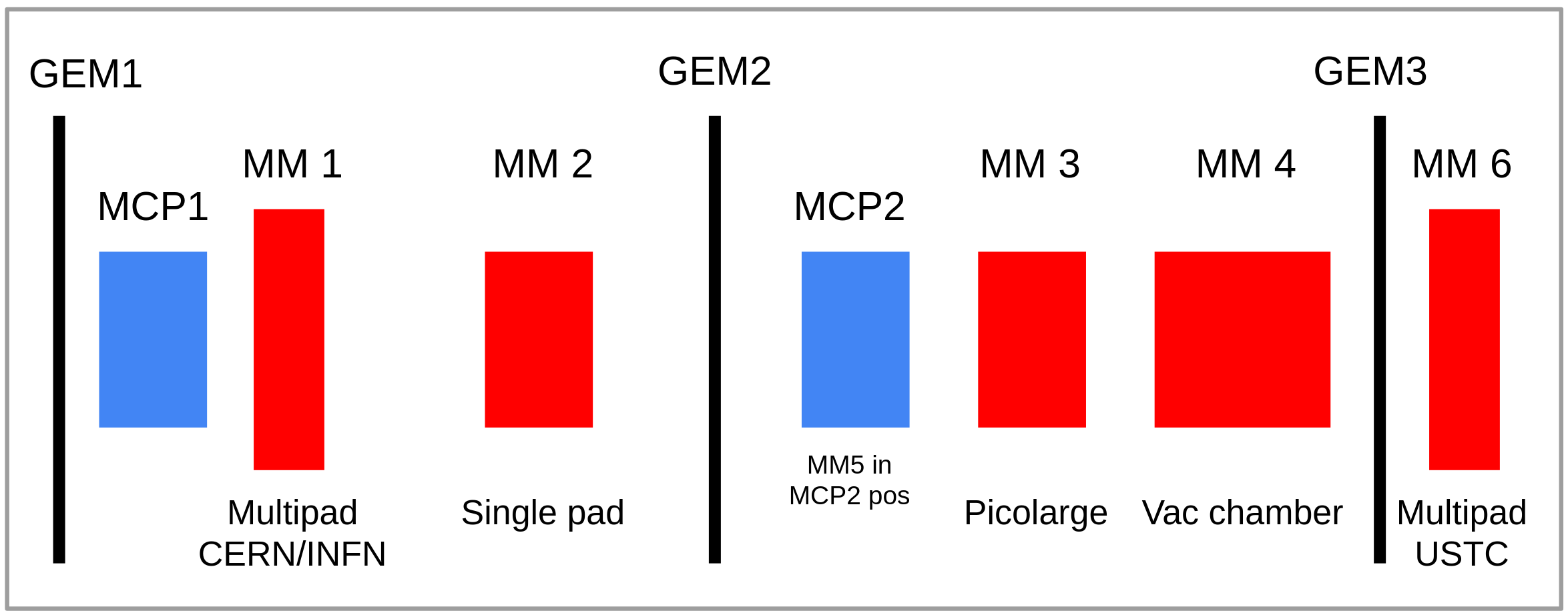 First timing measurement @ Particle Beam ( 2017 ) 
Single Prototype : Thin Gap (200μm) with MgF2 & CsI photocathode
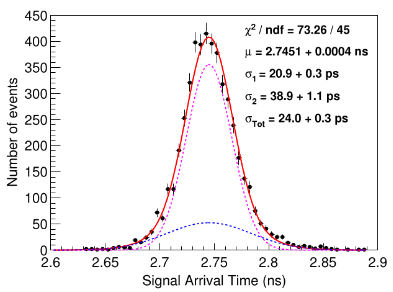 11 p.e.
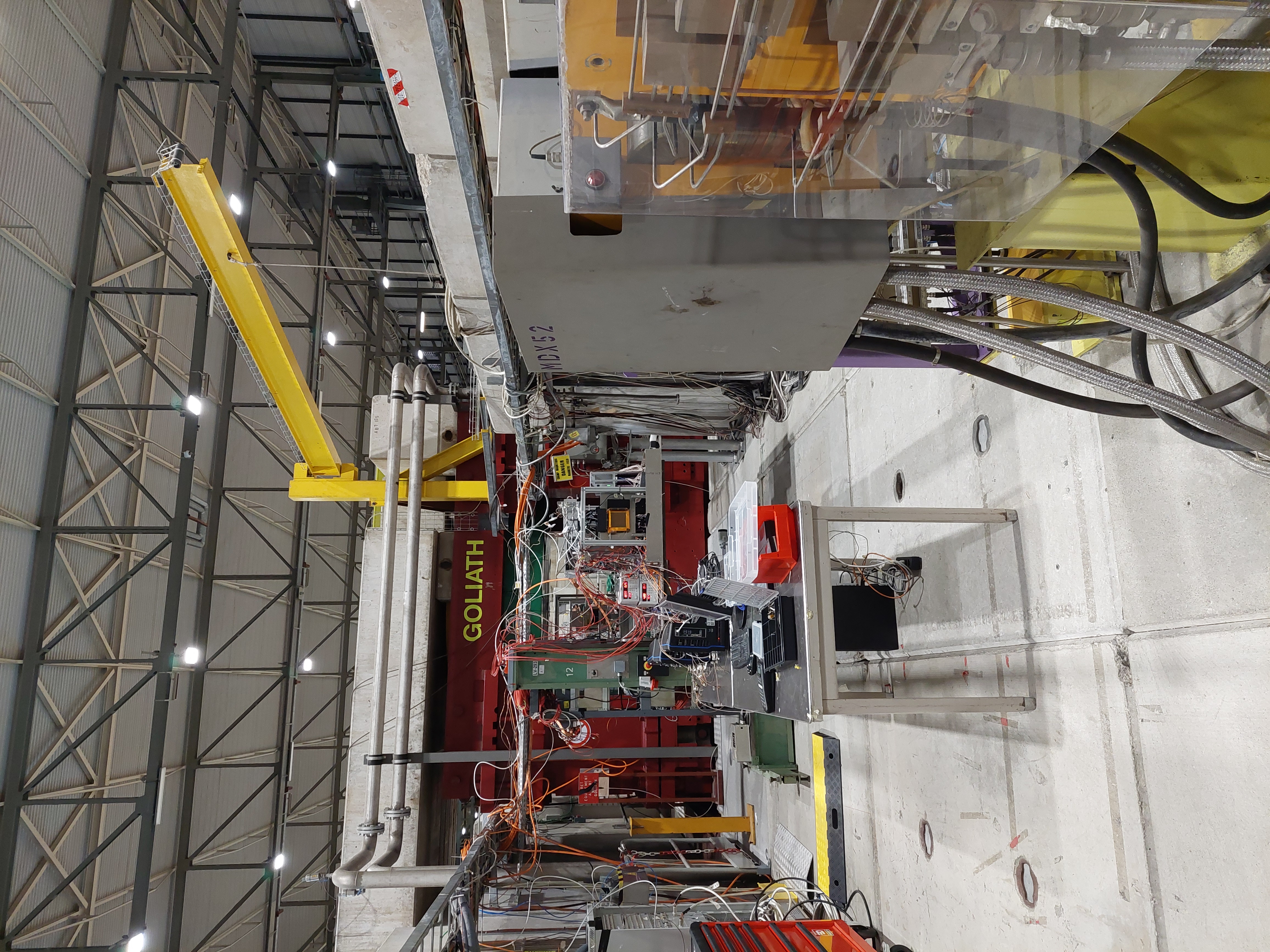 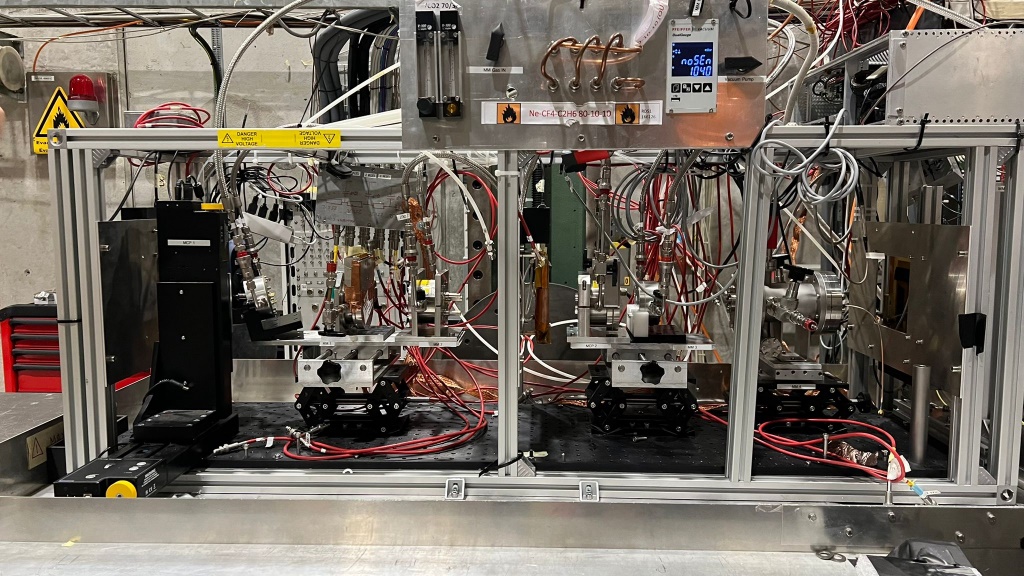 J.Borteldt, et al. “PICOSEC: Charged particle timing at sub-25 picosecond precision with a Micromegas based detector”, Nuc. Instrum. Meth. A (2021)https://doi.org/10.1016/j.nima.2018.04.033
39
Journées 2024 de l'atelier détecteurs gazeux
Timing Resolution  RMS of Signal Arrival Time Distribution
[Speaker Notes: Although all the important information about the optimization of the detector can be very well understood from a laser test, through the years the better understanding was coming by also supplementary measurements in particle beams, which is a more realistic case for the detector operation]